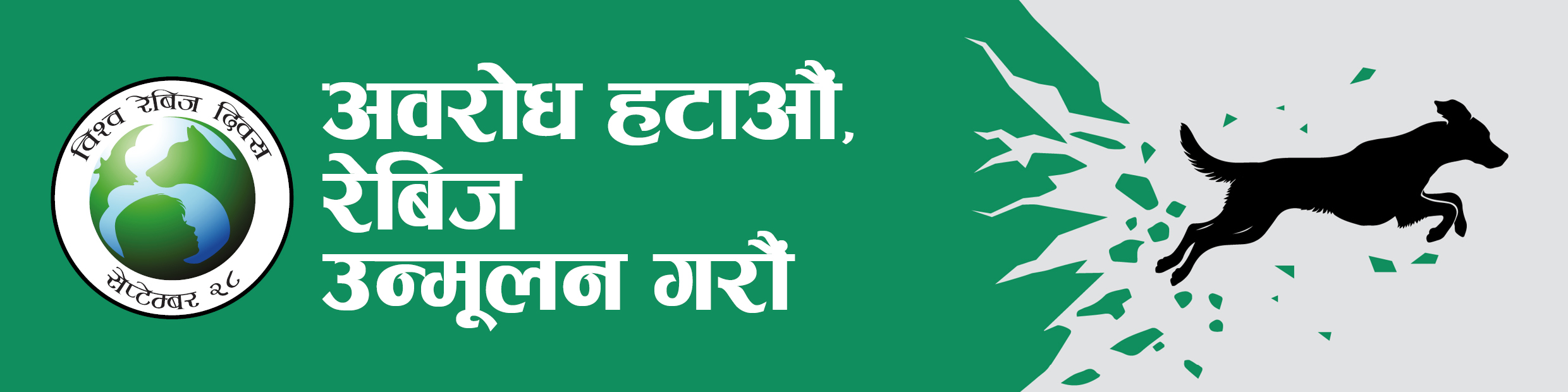 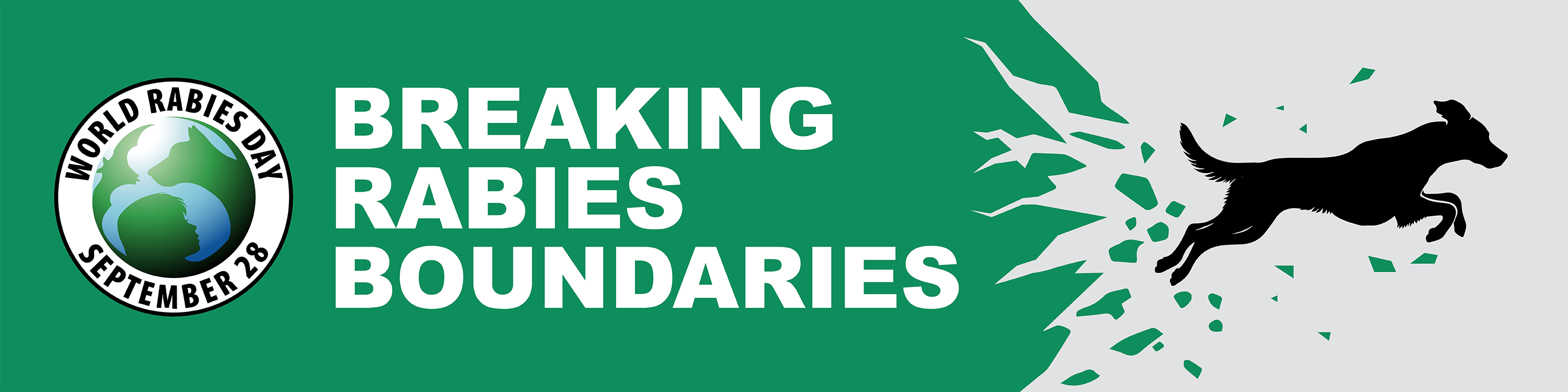 रेबिज रोगबारे जानकारी
विश्व रेविज दिवस २०२४ को उपलक्ष्यमा आयोजित 
रेबिज जनचेतना – स्कुल शिक्षा कार्यक्रम
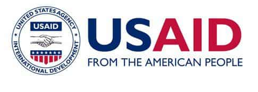 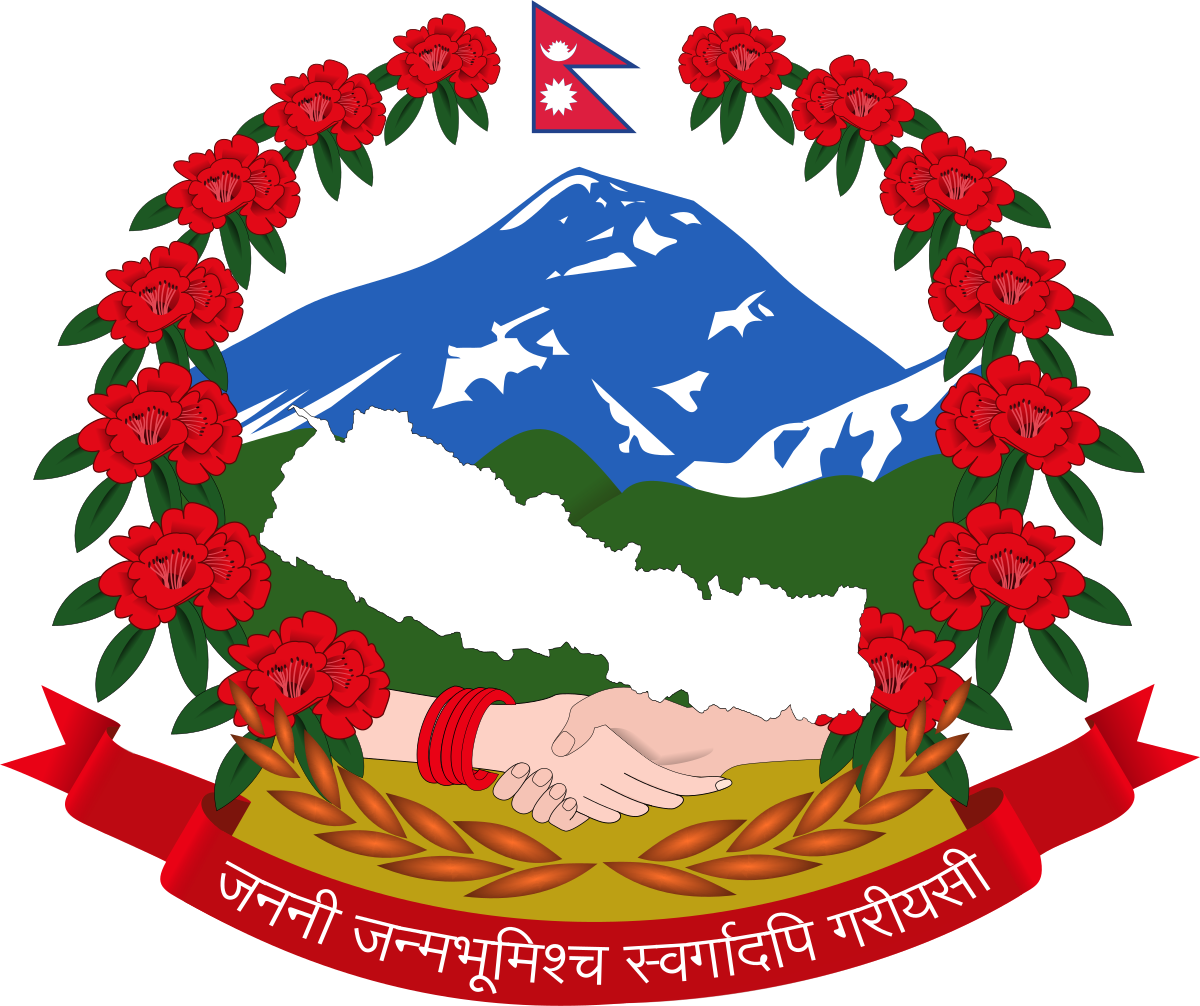 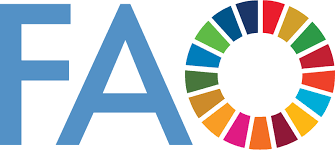 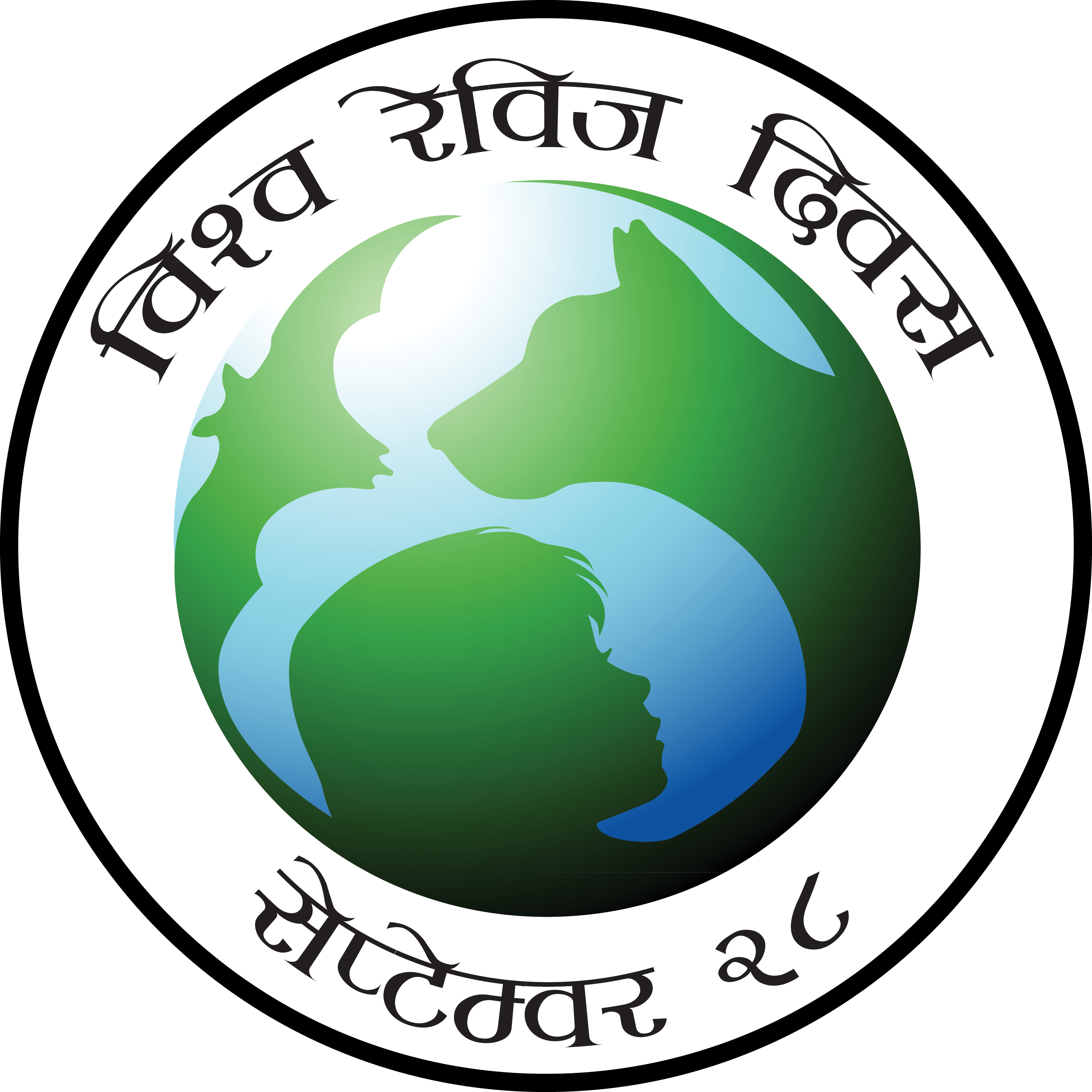 के तपाईहरुलाई रेबिज बारेमा थाहा छ?
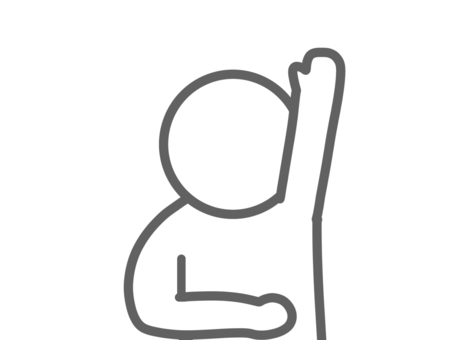 तपाईहरुलाई रेबिज बारेमा के थाहा छ?
रेबिज के हो?
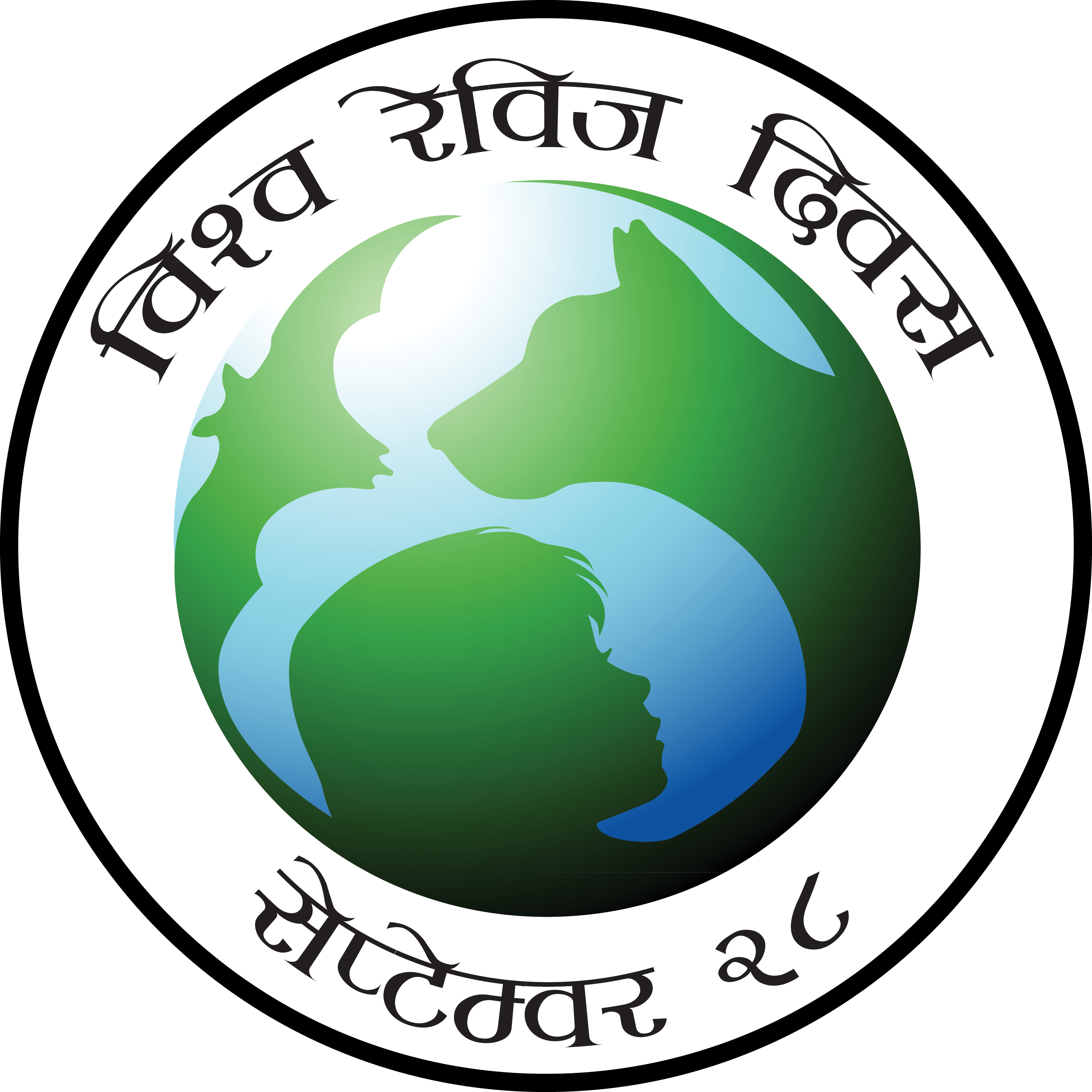 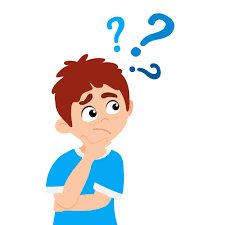 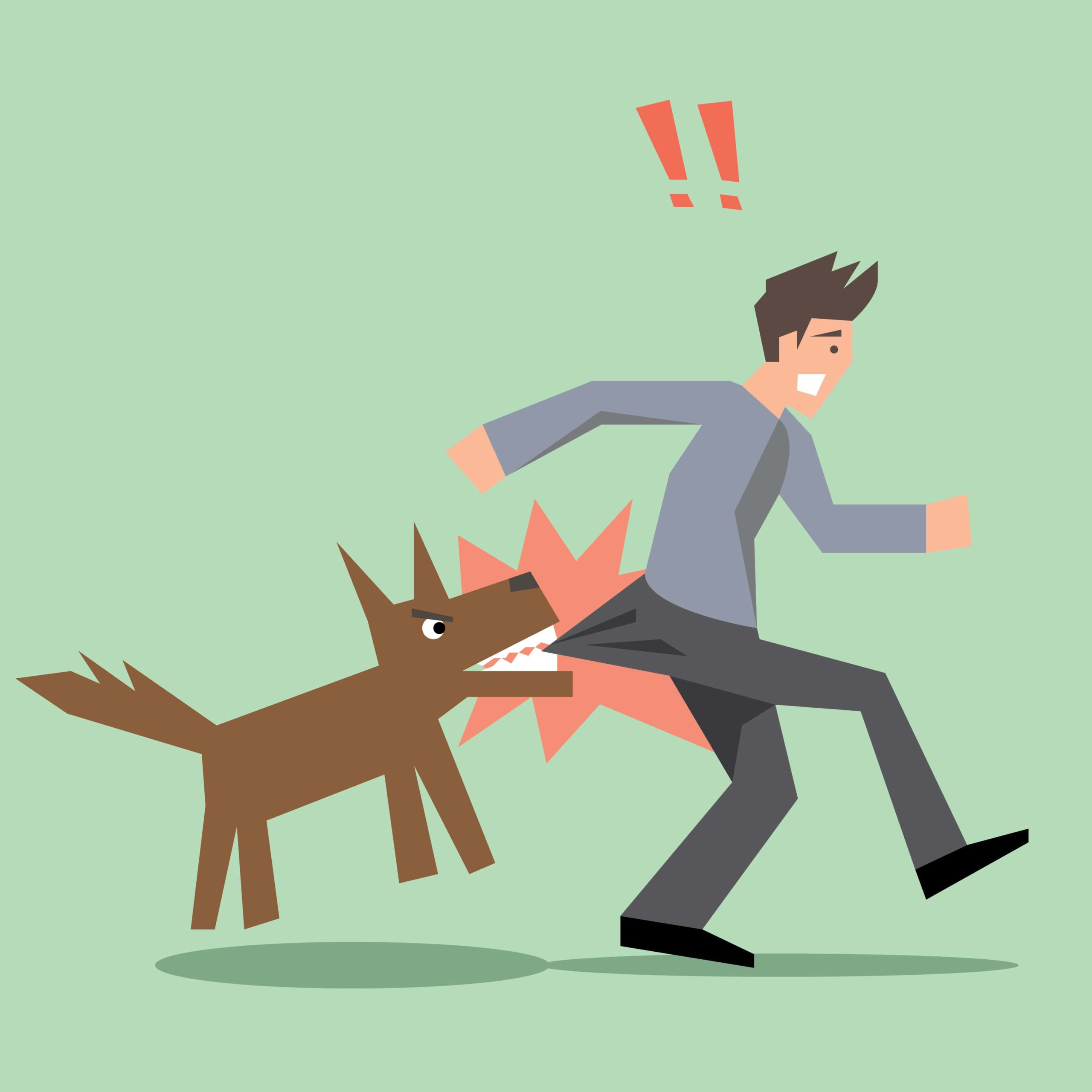 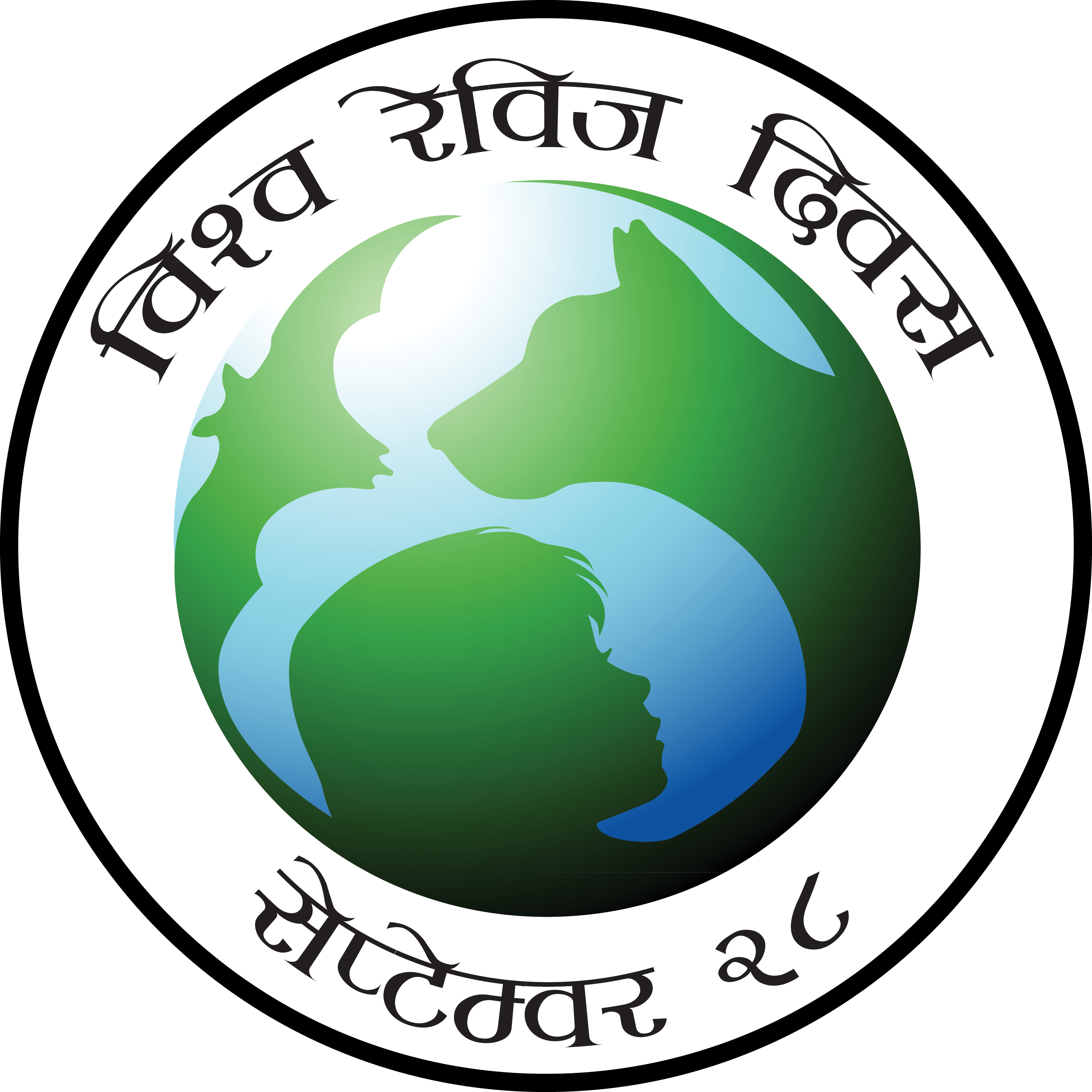 रेबिज 
के हो?
रेबिज कुकुर, बिरालो, फ्याउरो, न्याउरीमुसा, चमेरो वा अन्य जंगली जनावरहरुको टोकाईबाट सर्ने एक विषाणुजन्य प्राणघातक जुनोटिक रोग हो।
स्नायुप्रणालीलाई असर गर्छ ।
मानिस र पशुको प्राण घातक रोग हो ।
[Speaker Notes: रेबिज कुकुर, बिरालो, फ्यउरो, न्याउरीमुसा, चमेरो वा अन्य जंगली जनावरहरुको टोकाईबाट सर्ने विषाणुजन्य एक प्राणघातक रोग हो।]
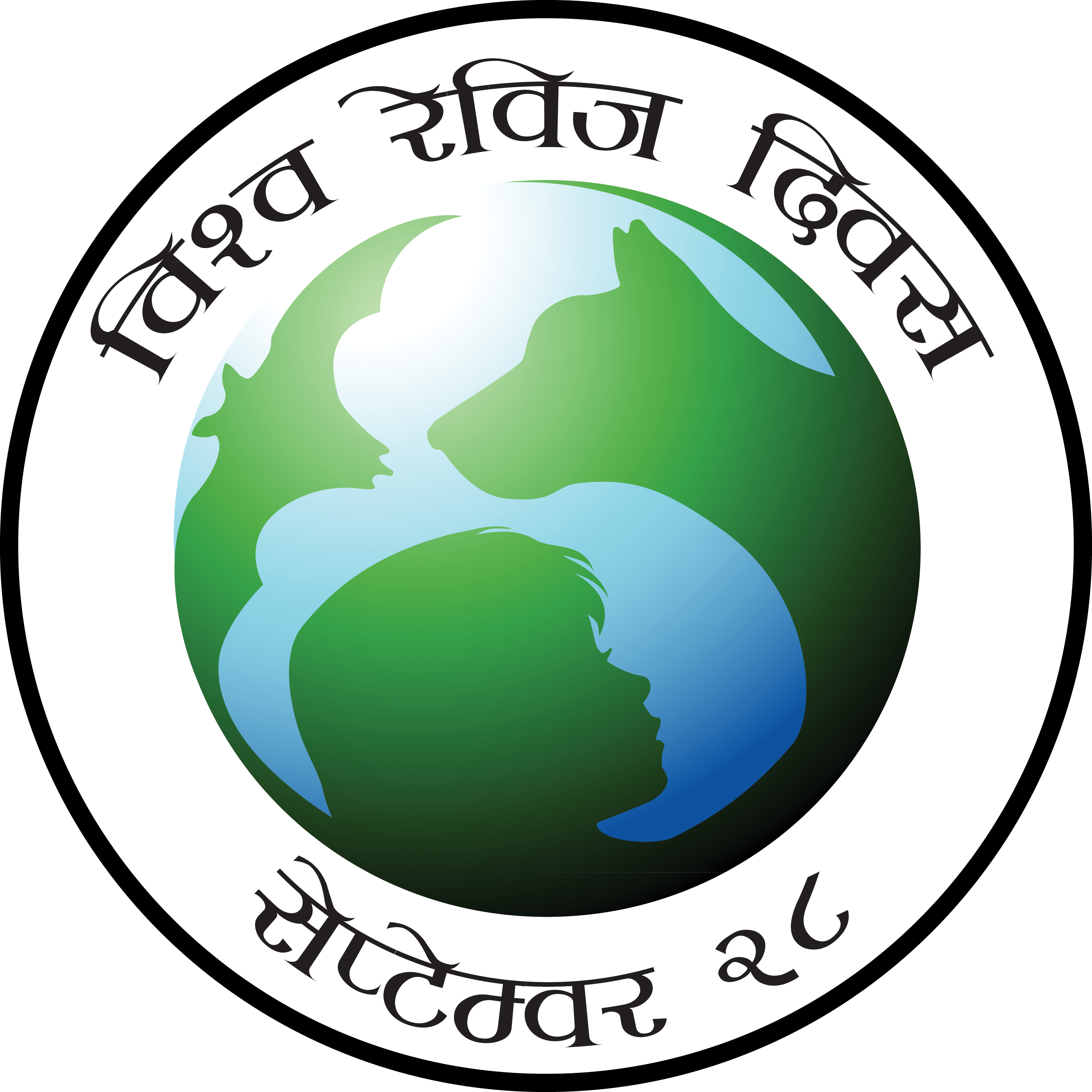 लौ चिन्नुहोस् ?
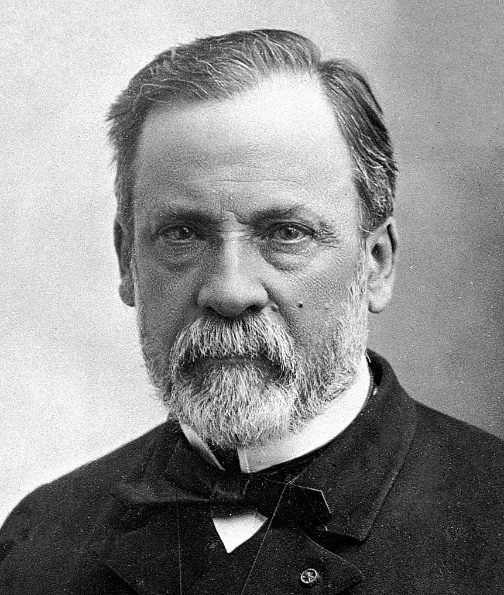 रेबिजमा वहाँको योगदान ?
खोपको आविष्कारक

वहाँकै स्मृति दिवसको अवसरमा रेबिज दिवस मनाउने गरिएको हो ।
लुइस पाश्चर
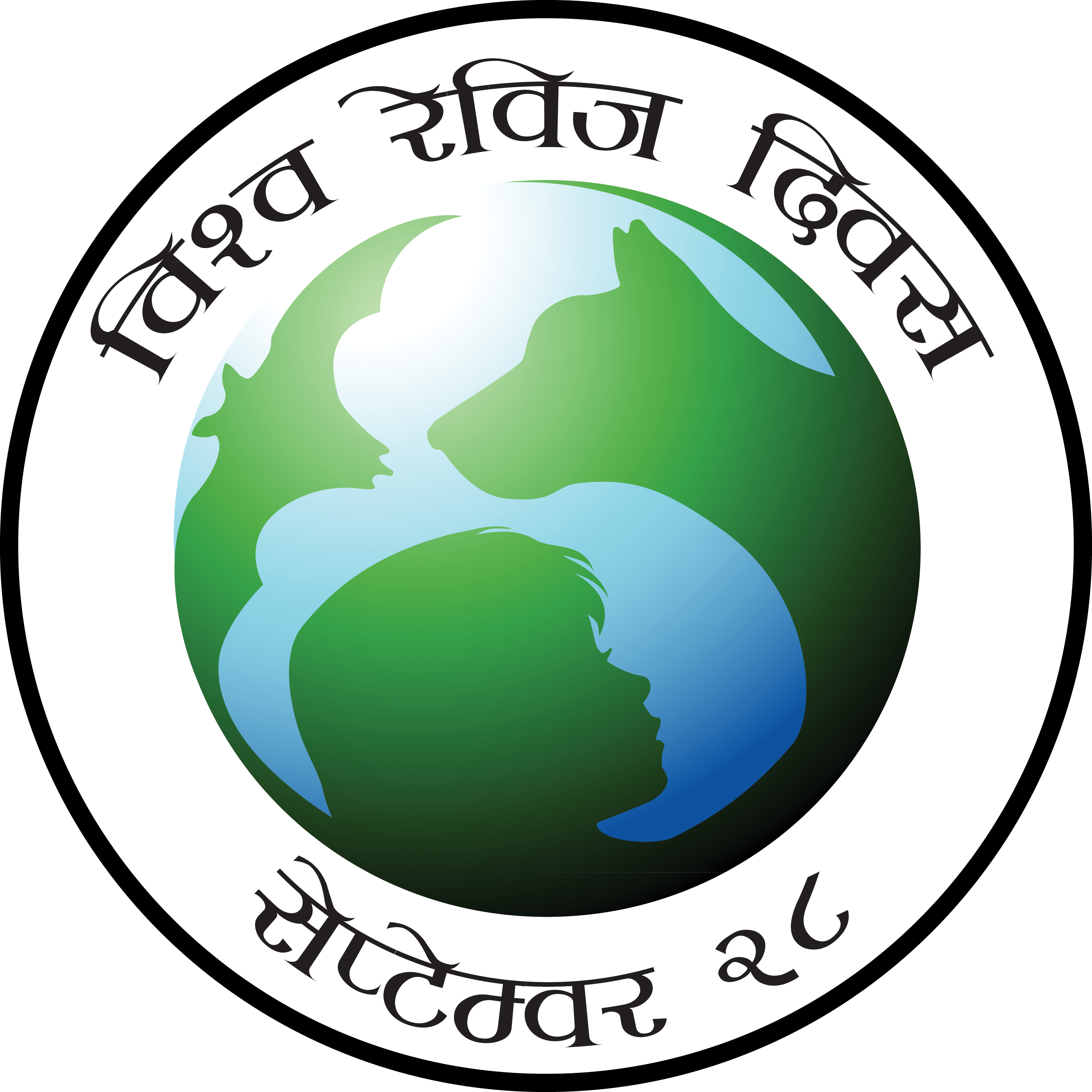 विश्वमा रेबिजको अवस्था
नेपालको रेबिजको अवस्था
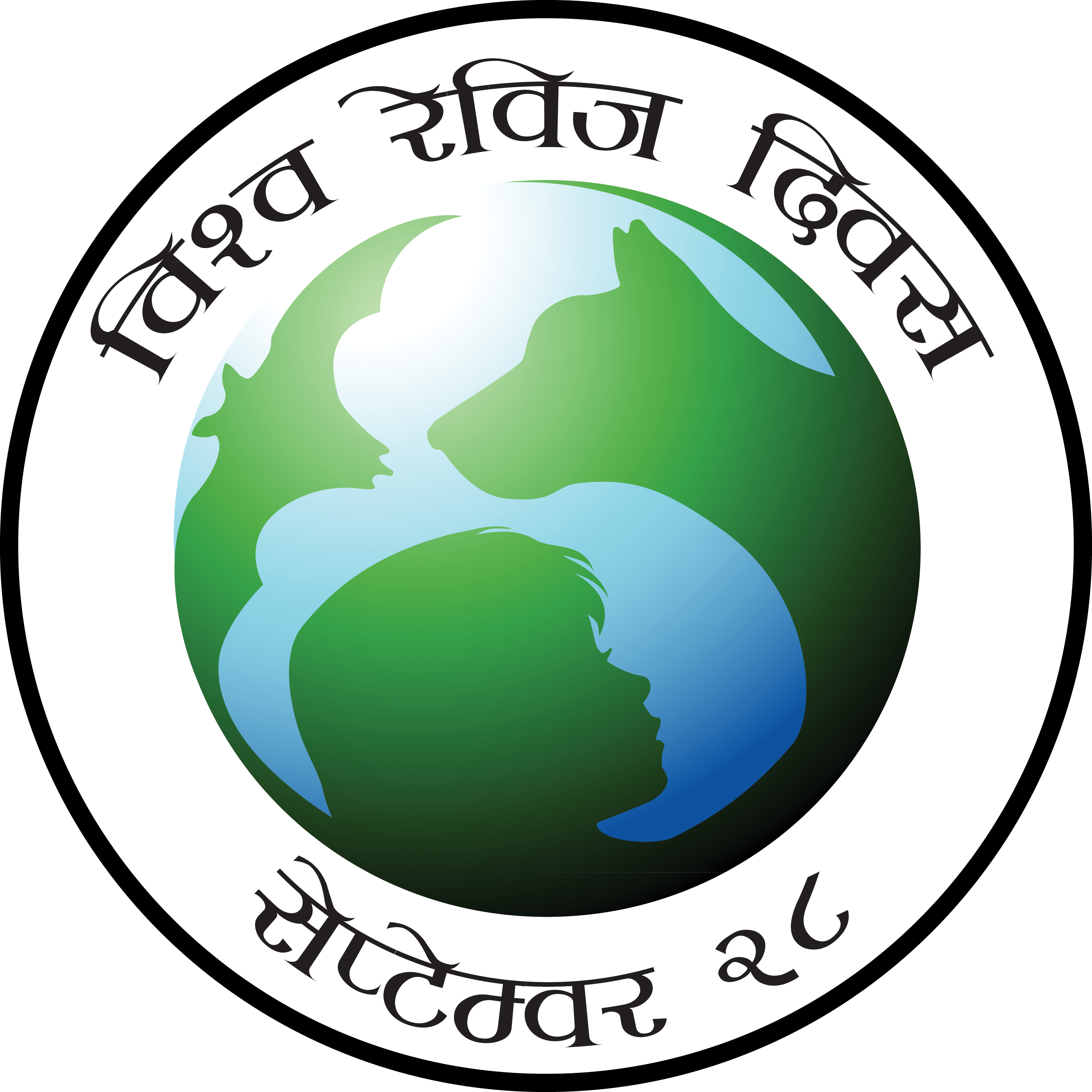 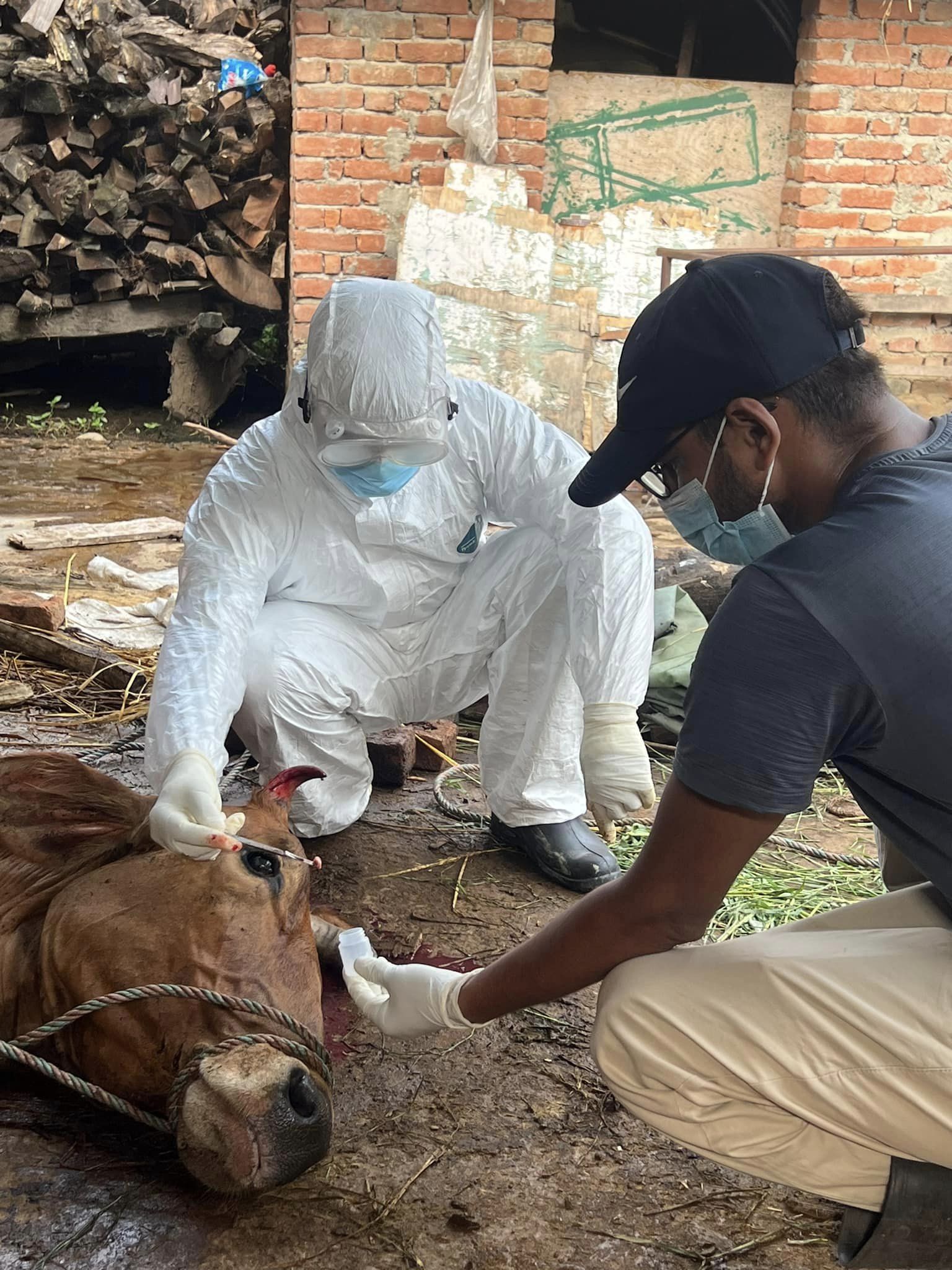 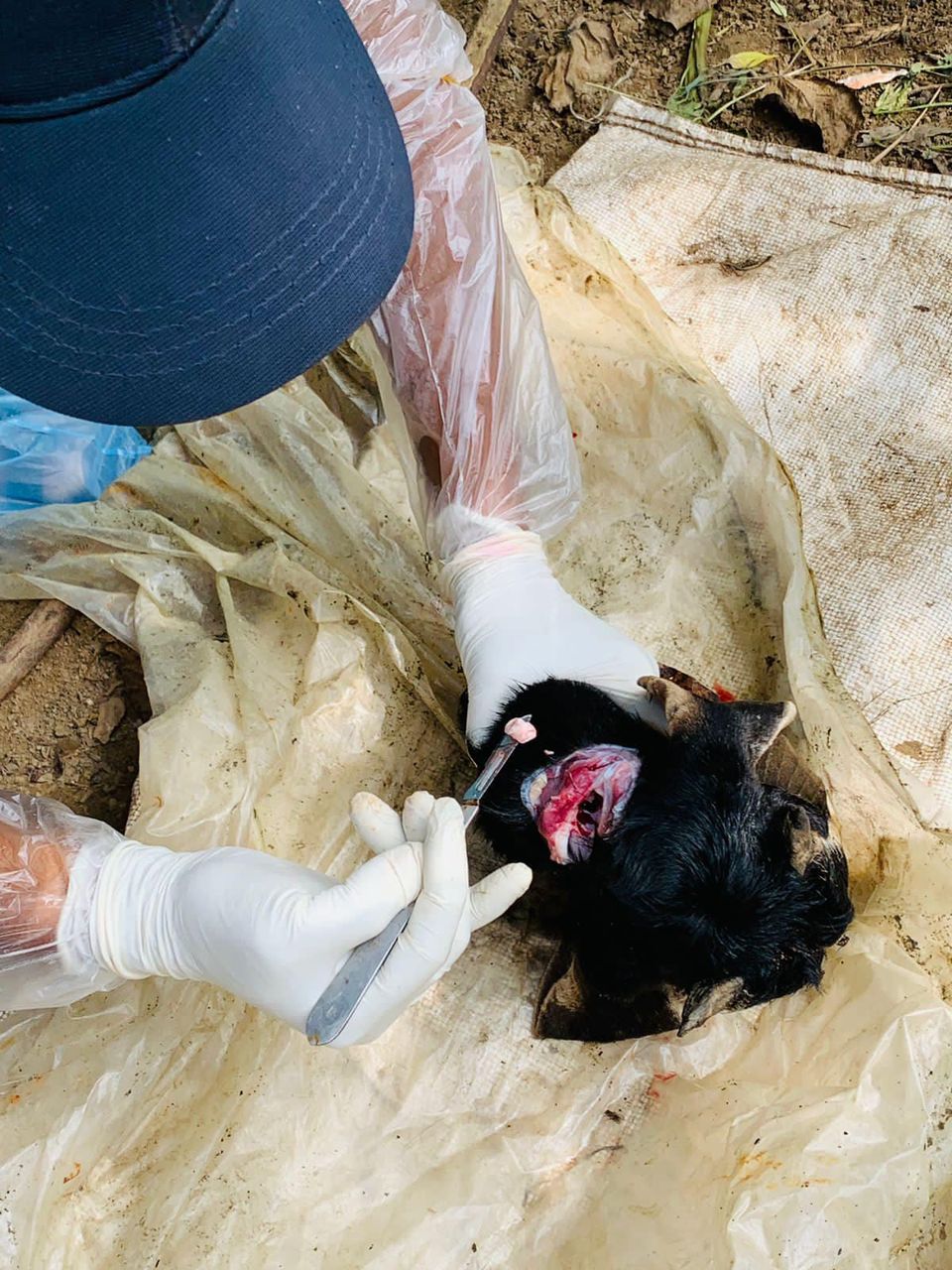 हाल नेपालमा घरपालुवा जनावर र मानिसमा रेबिज रोग बारम्बार देखिएको छ ।
गाईबाट नमूना संकलन
कुकुरबाट नमूना संकलन
[Speaker Notes: हाल नेपाल सुदूर-पश्चिम प्रदेशमा जनावरमा रेबिज रोग देखिएको छ।]
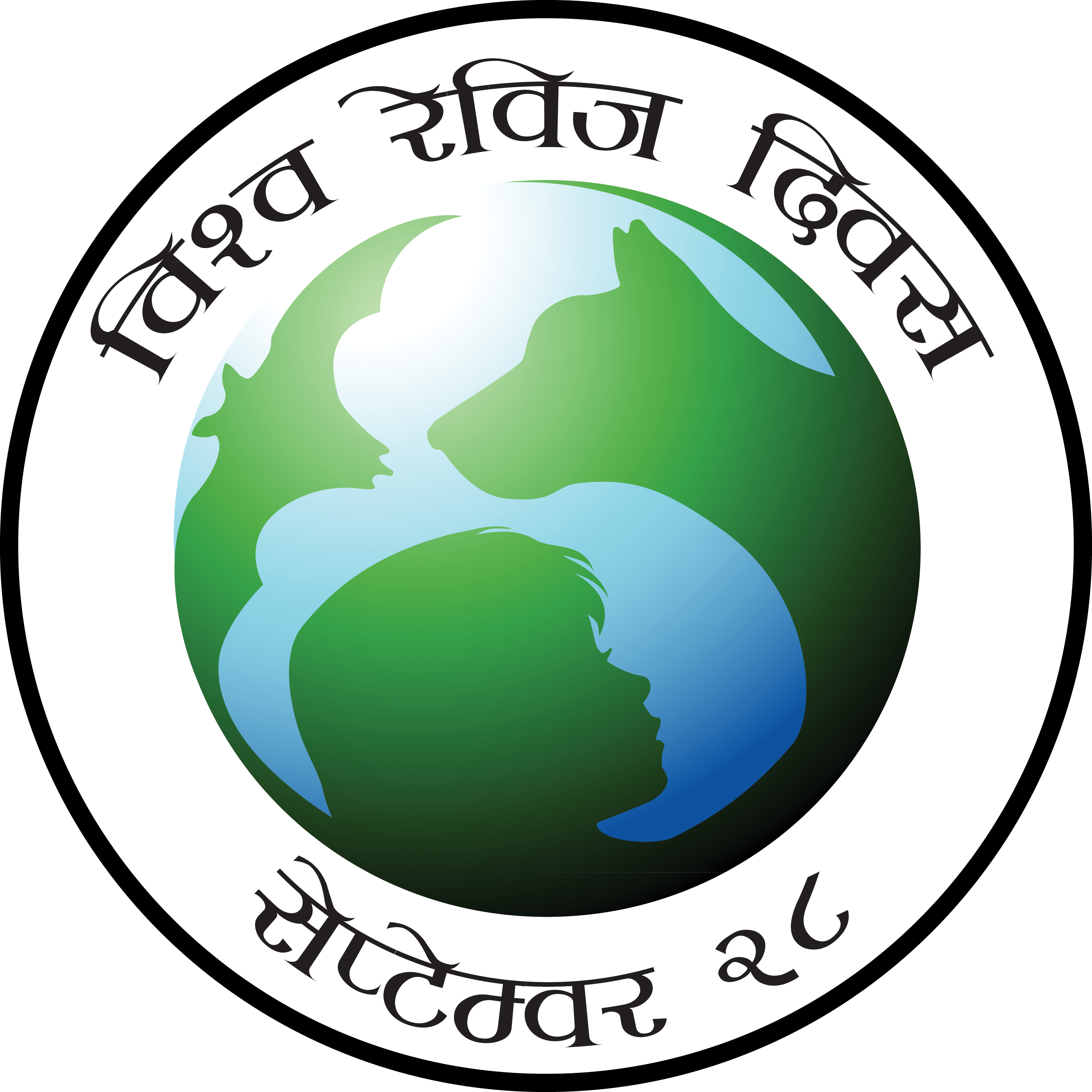 रेबिज रोग बारे तथ्य
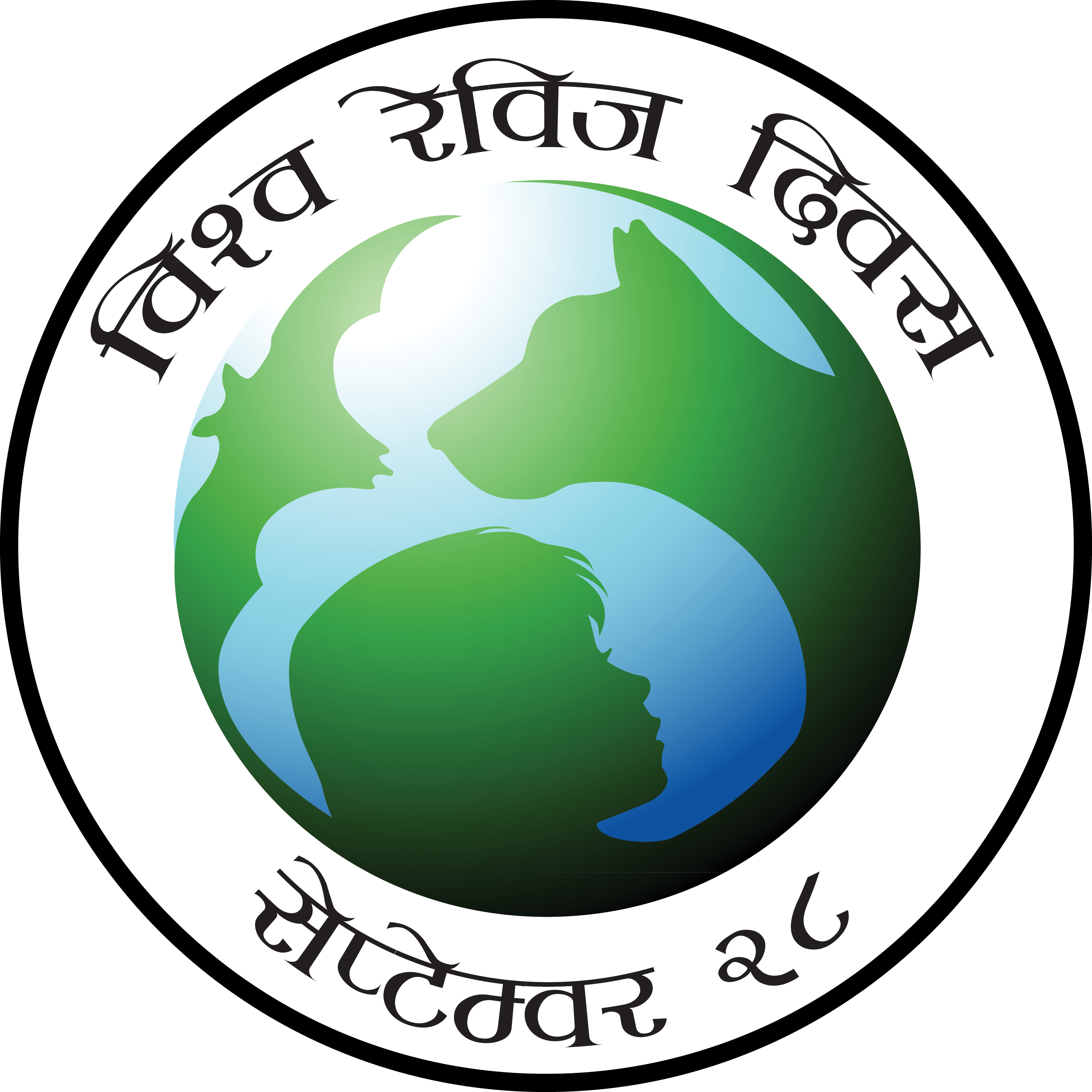 रेबिज रोग कसरी सर्छ ?
रेबिज लागेको कुकुर, बिरालो वा जंगली पशुले टोकेमा
चिथोरेमा वा र्याल घाउमा परेमा
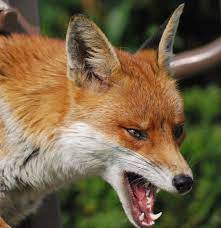 Mongoose, न्याउरी मुसा
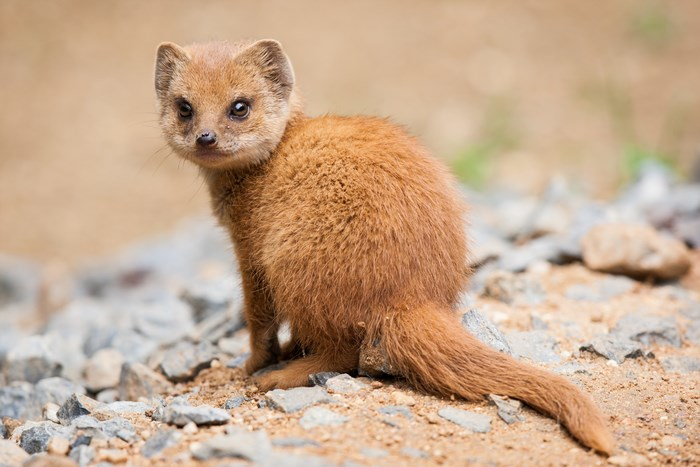 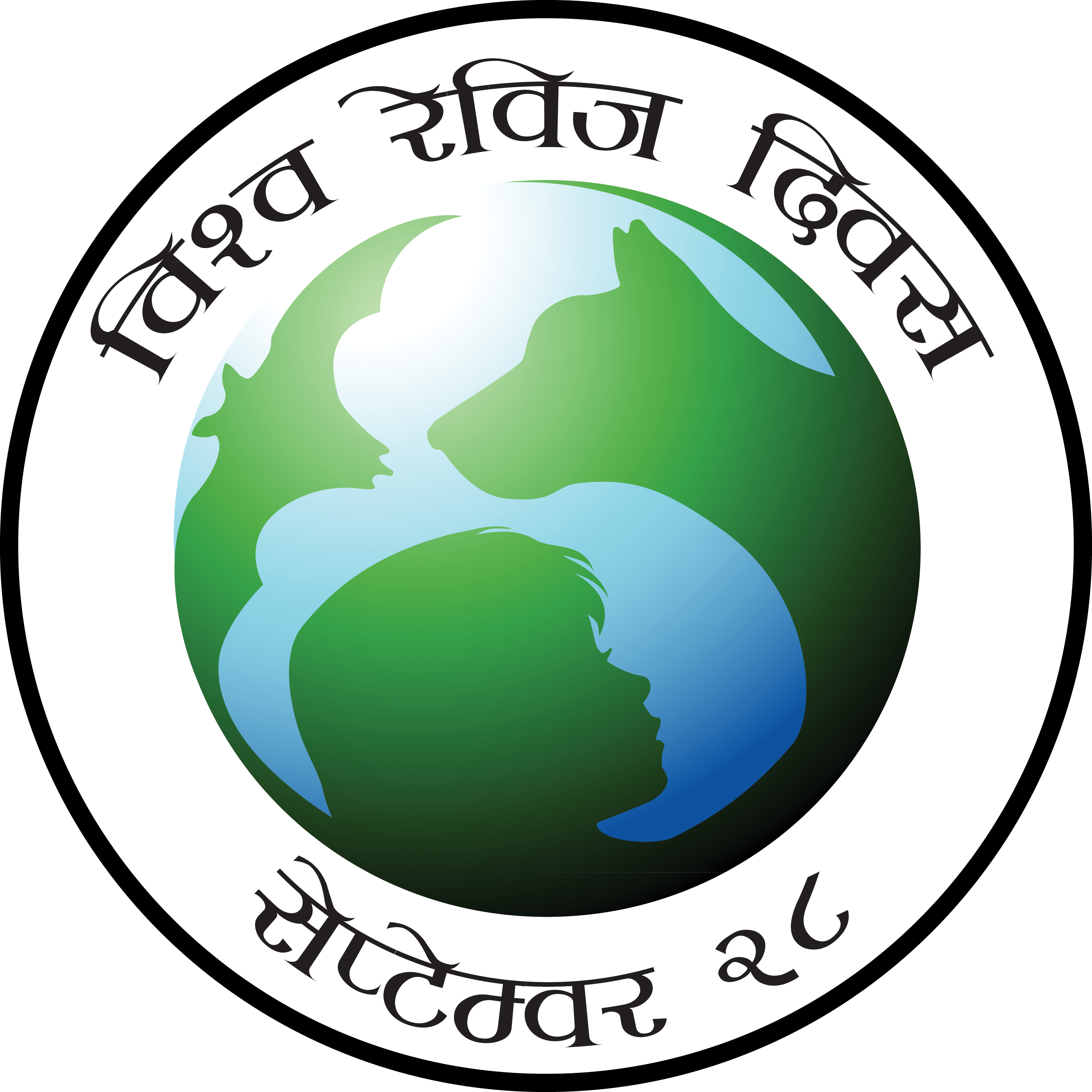 Dog
Fox
हाम्रो वरिपरी पाईने, रेबिज रोग सार्न सक्ने जनावरहरु
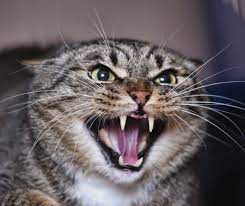 Cat
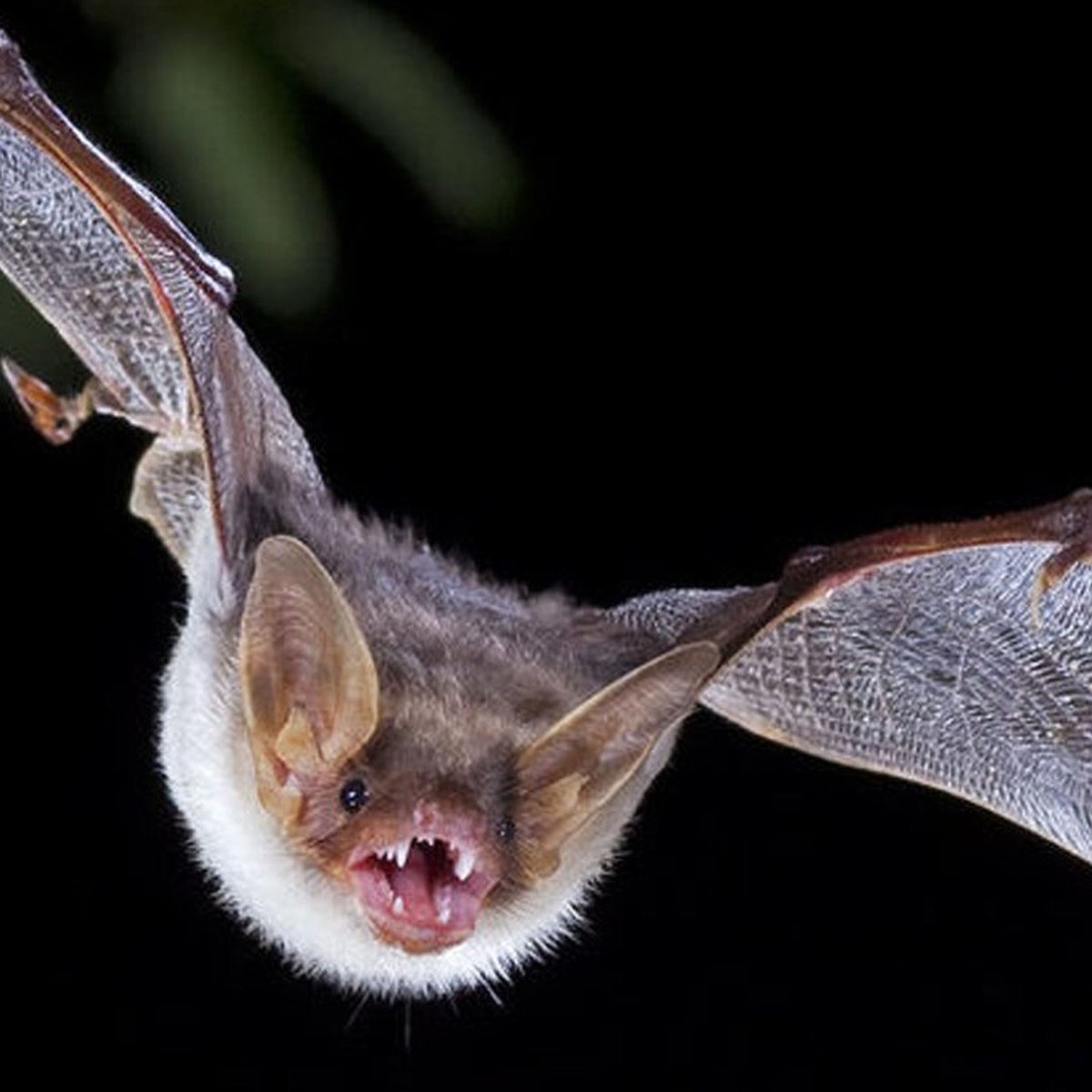 Bat
[Speaker Notes: हामी वरपर पाईने, रेबिज रोग सार्न सक्ने जनावरहरु]
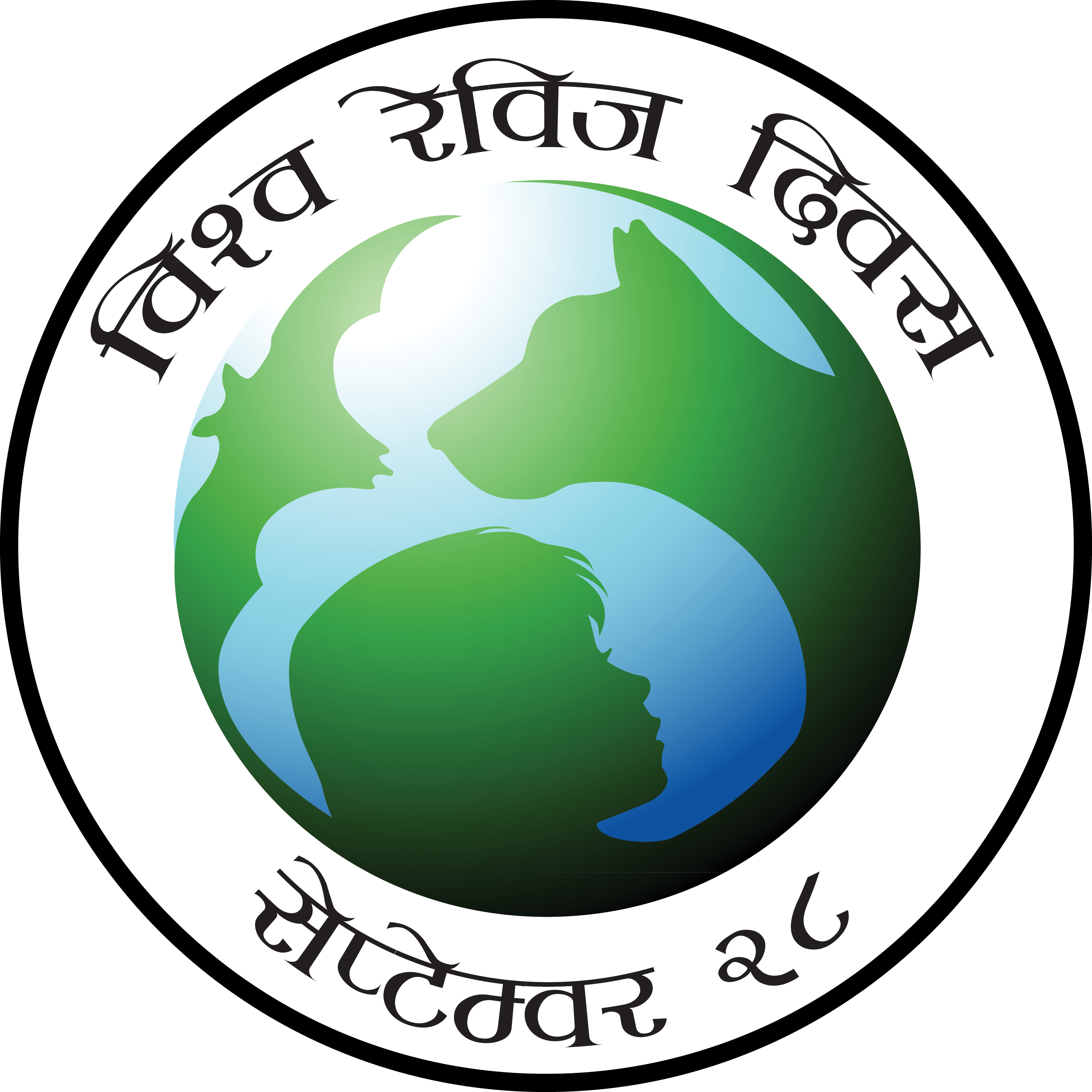 रेबिज लागेको कुकुर कसरी चिन्ने?
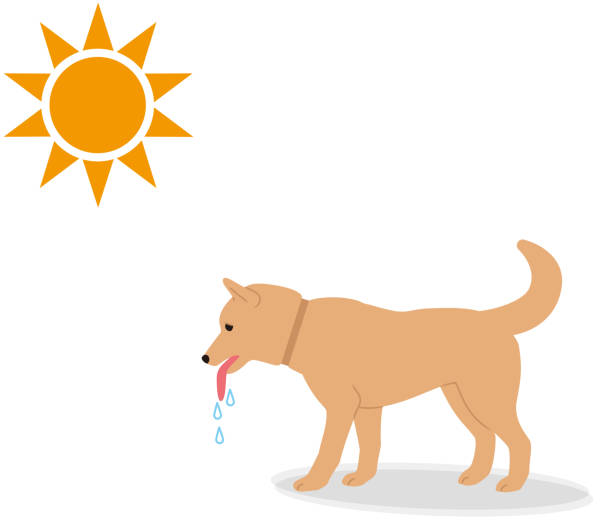 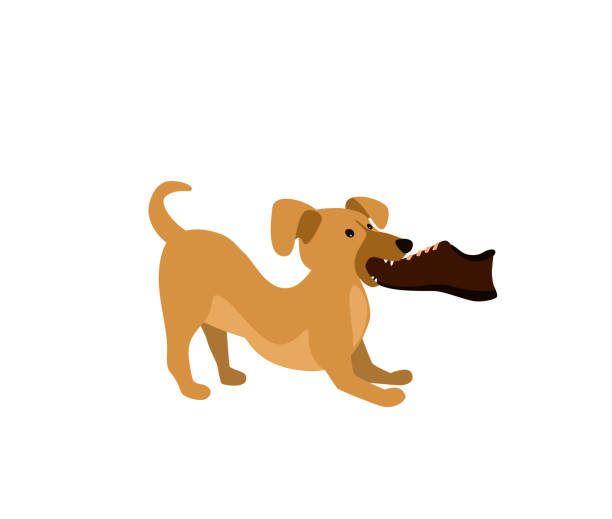 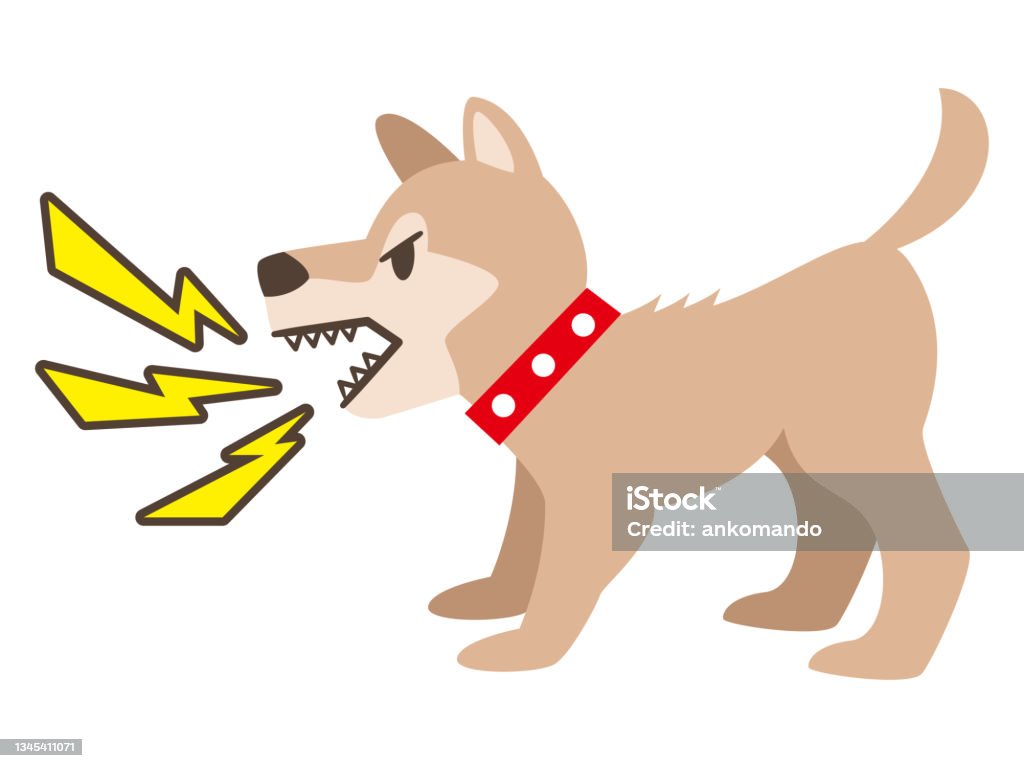 उत्तेजित अवस्था
जे पायो त्यही टोक्ने
अत्याधिक र्याल काढ्ने
उत्तेजित हुने
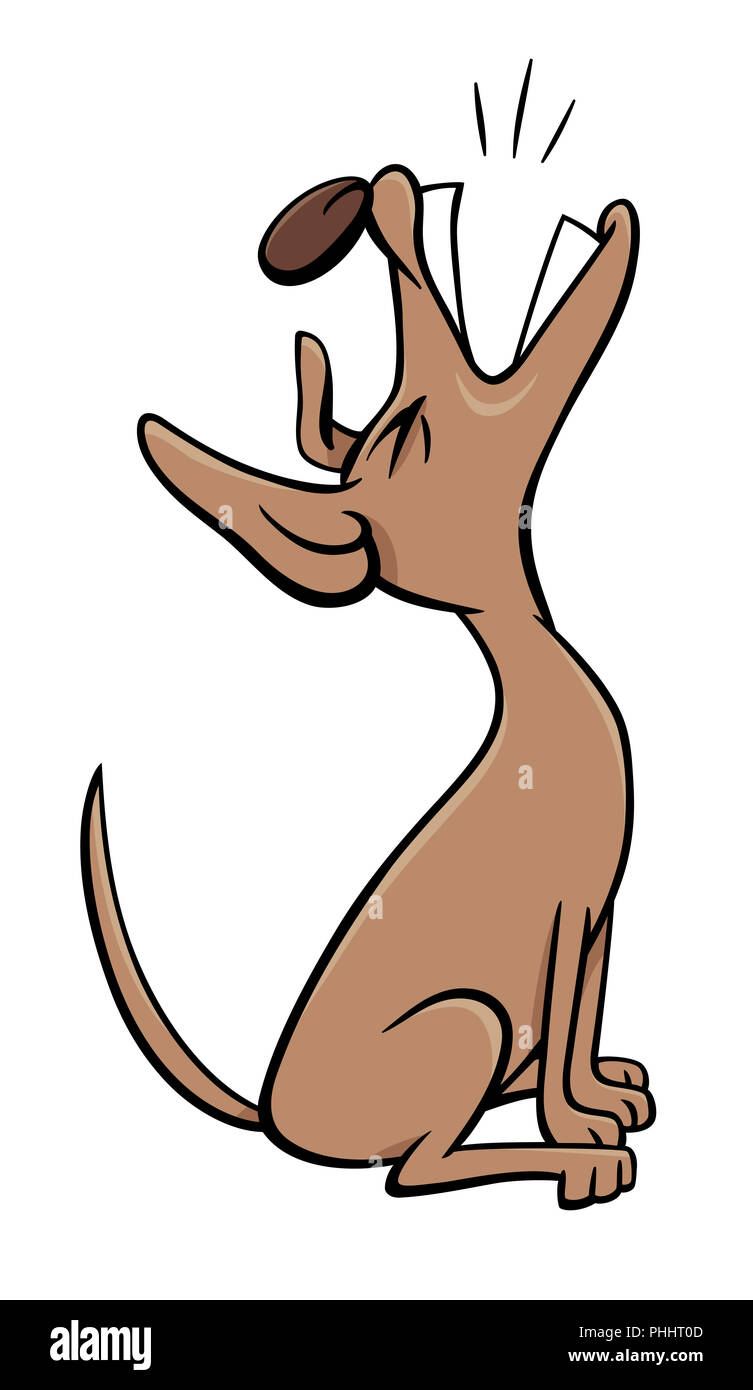 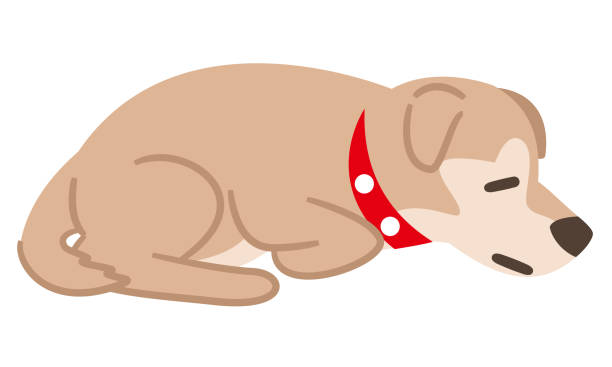 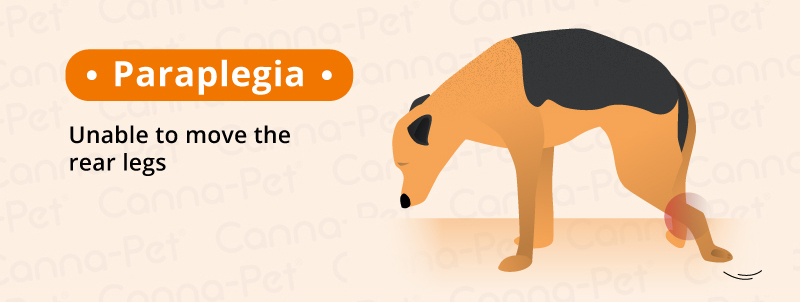 लाटो अवस्था
पछाडिको भाग पक्षघात हुँदै जाने
आवाज परिवर्तन हुने
थकित भएर बस्ने
मानिसमा लक्षणहरू (चिकित्सकहरुका अनुसार)
ज्वरो आउनु
मांशपेशीहरू दुख्‍नु
घाँटी दुख्‍नु
टाउको दुख्नु
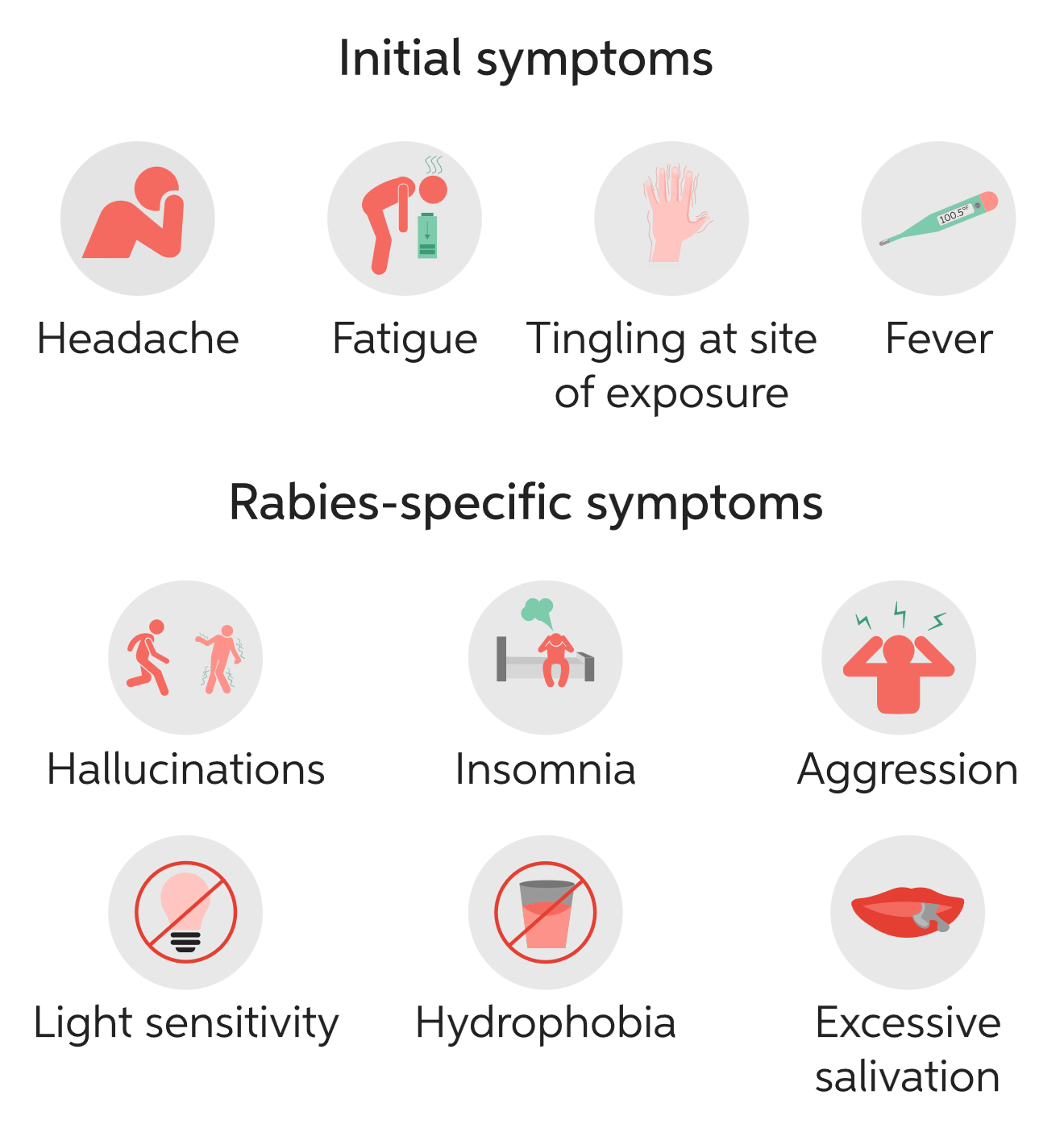 उत्तेजना तथा अस्वभाविक कम्पन पनि पैदा हुने
आक्रामकता देखाउने
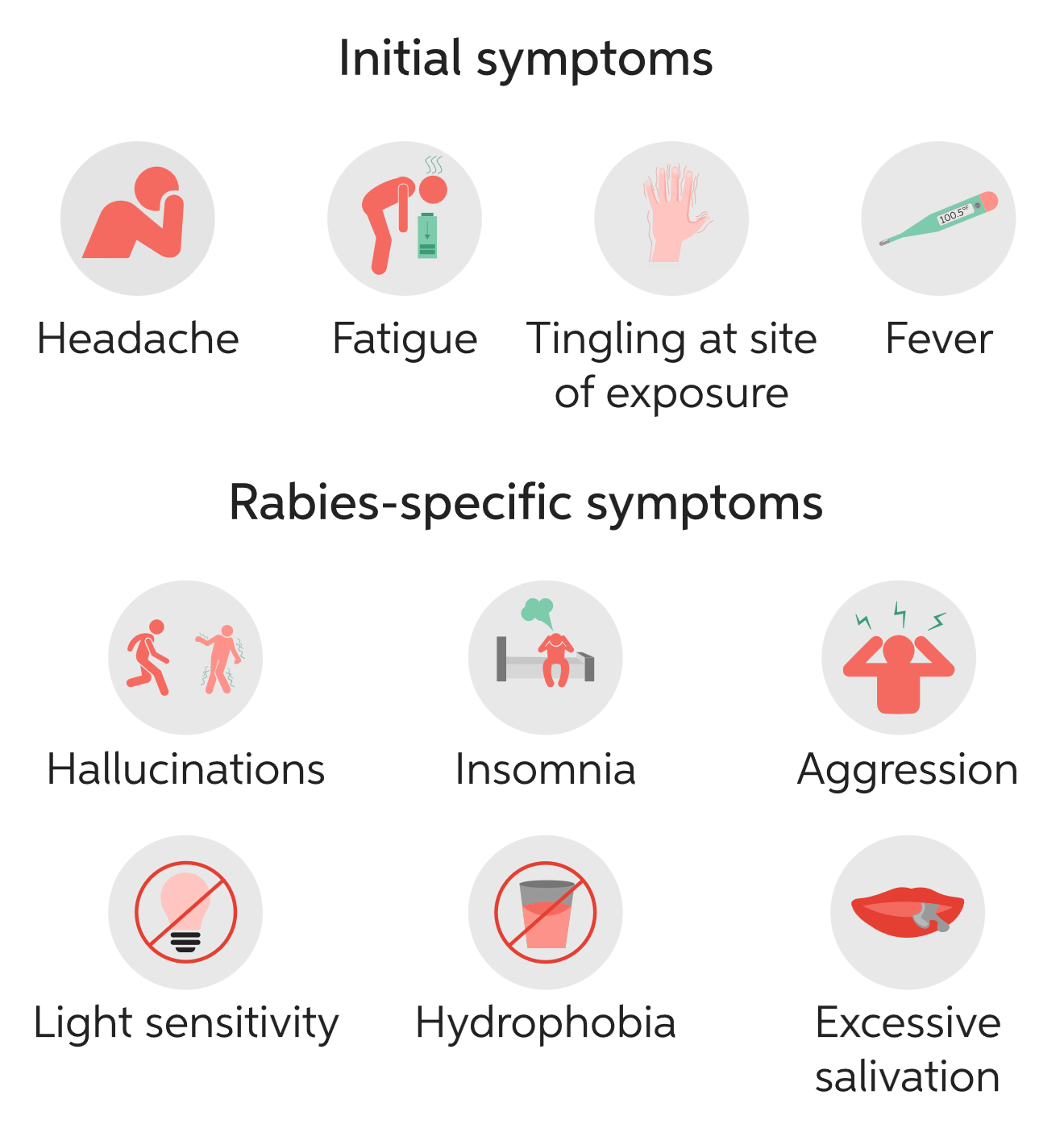 घाँटीको स्नायु नसाको पक्षघातले गर्दा पानी निल्न नसक्ने र पानी देखि डराउनु
उज्यालोमा हेर्न नसक्ने
मुखमा र्‍याल तथा फिँज जम्मा हुने
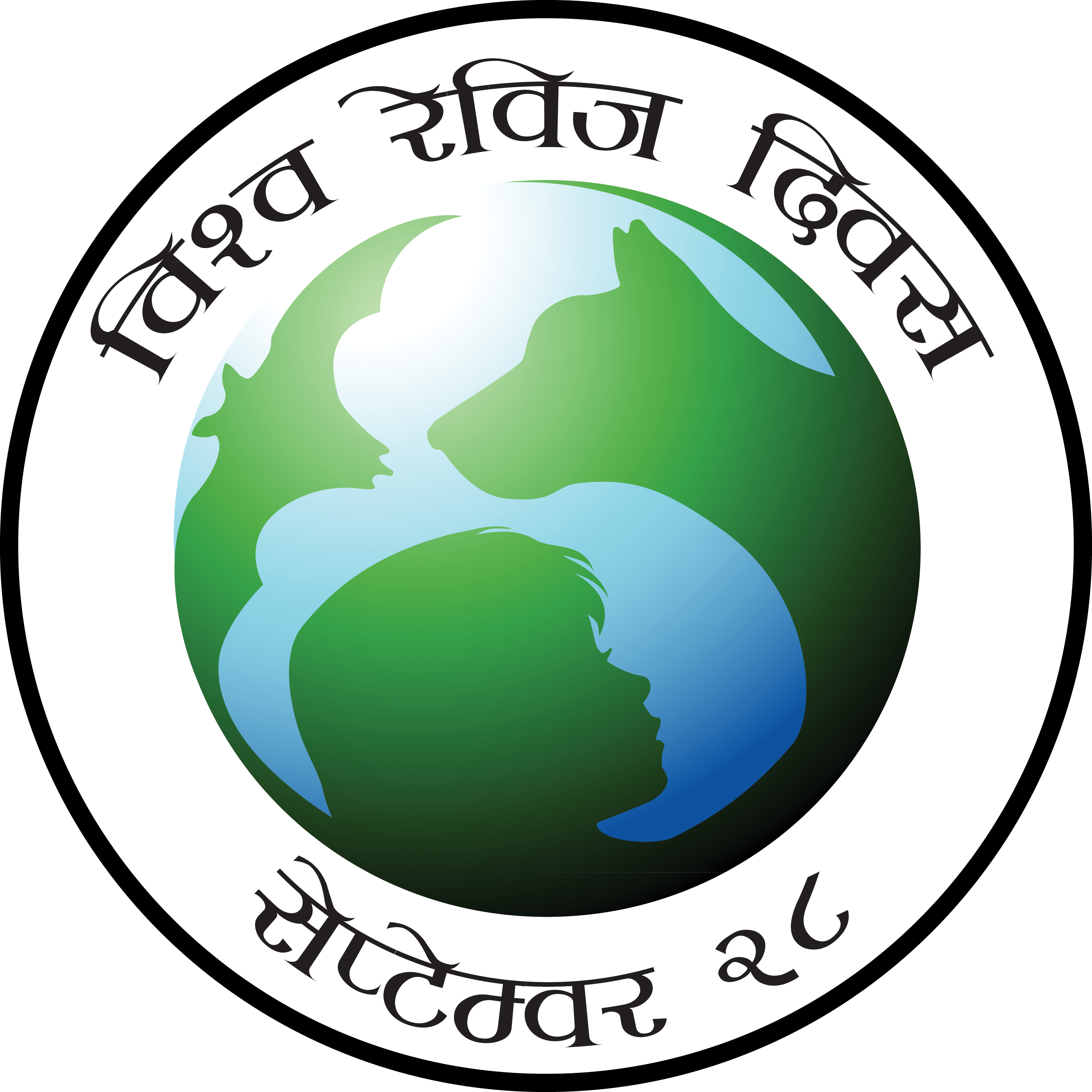 उपचार: केही छैन ।
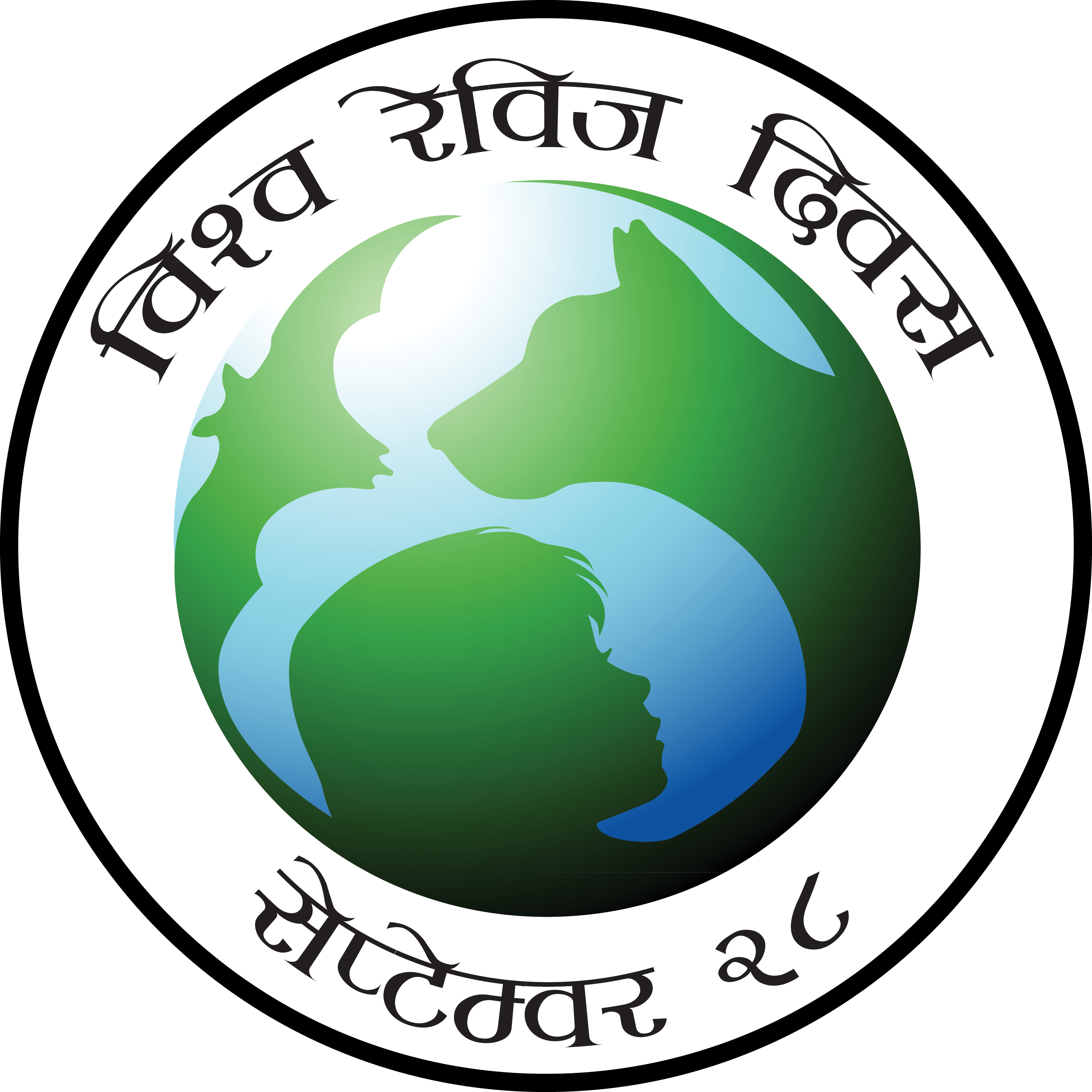 रोकथाम
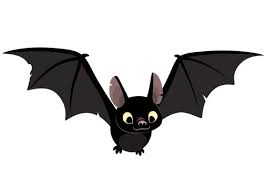 १. कुकुर बिरालोलाई बार्षिक रुपमा खोप लगाउने ।
२. जंगली जनावरहरुको नजिक नजाने, नजिस्क्याउने, नचलाउने ।
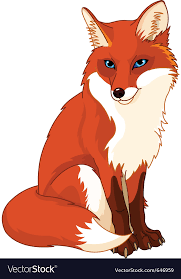 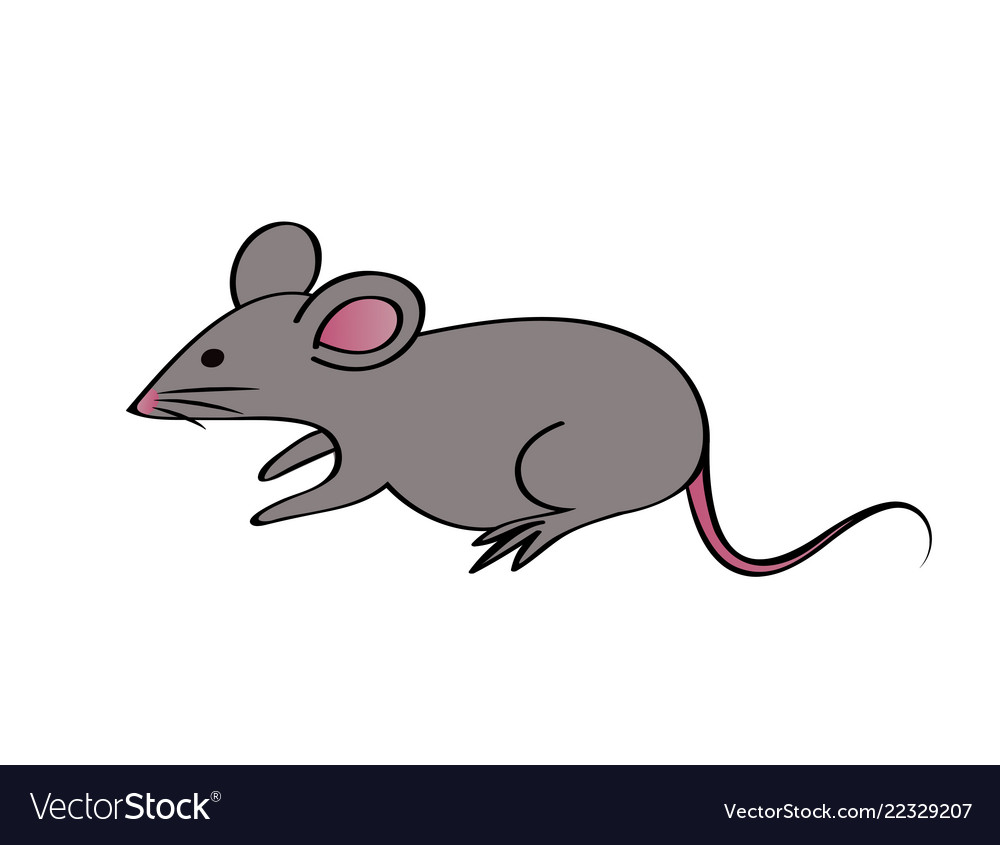 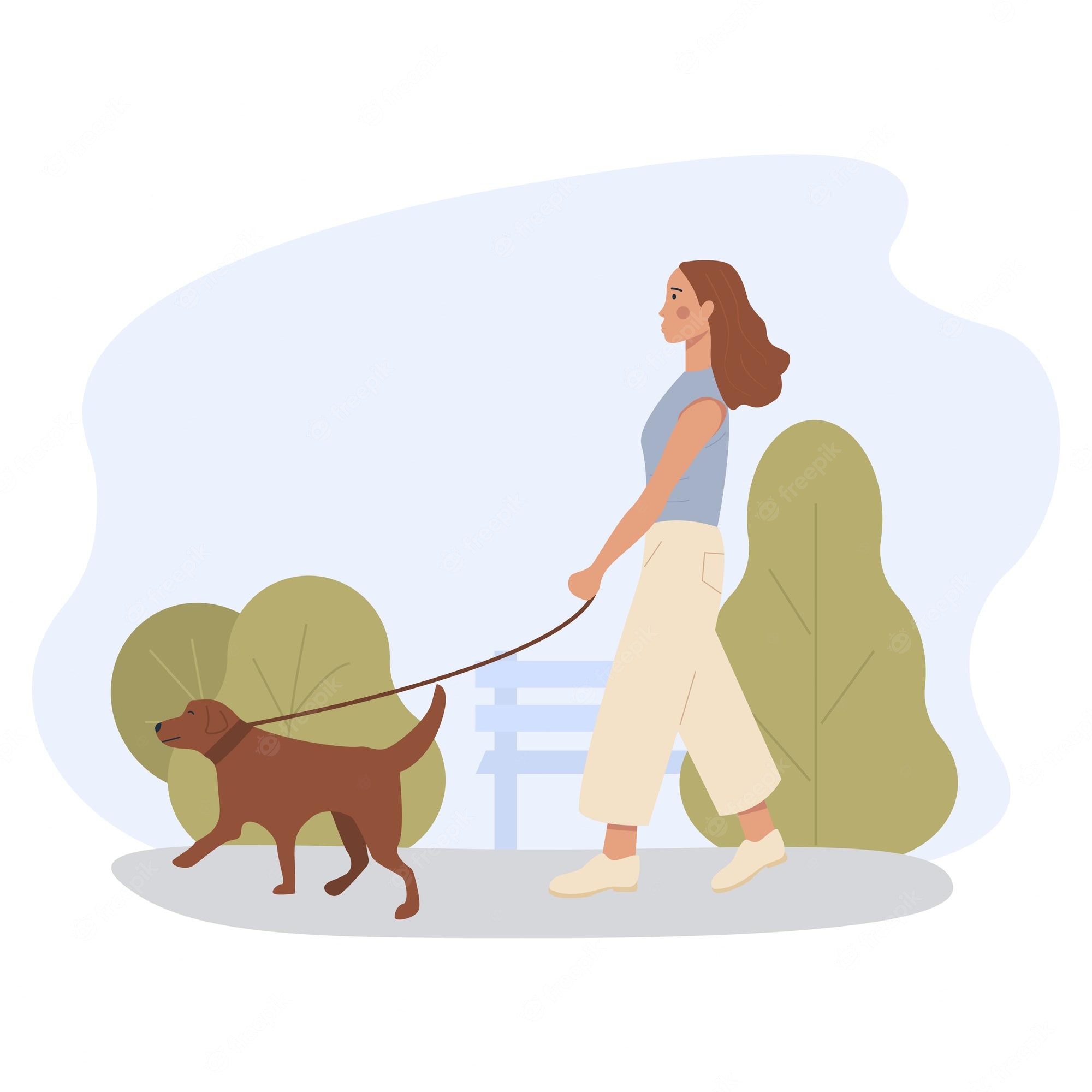 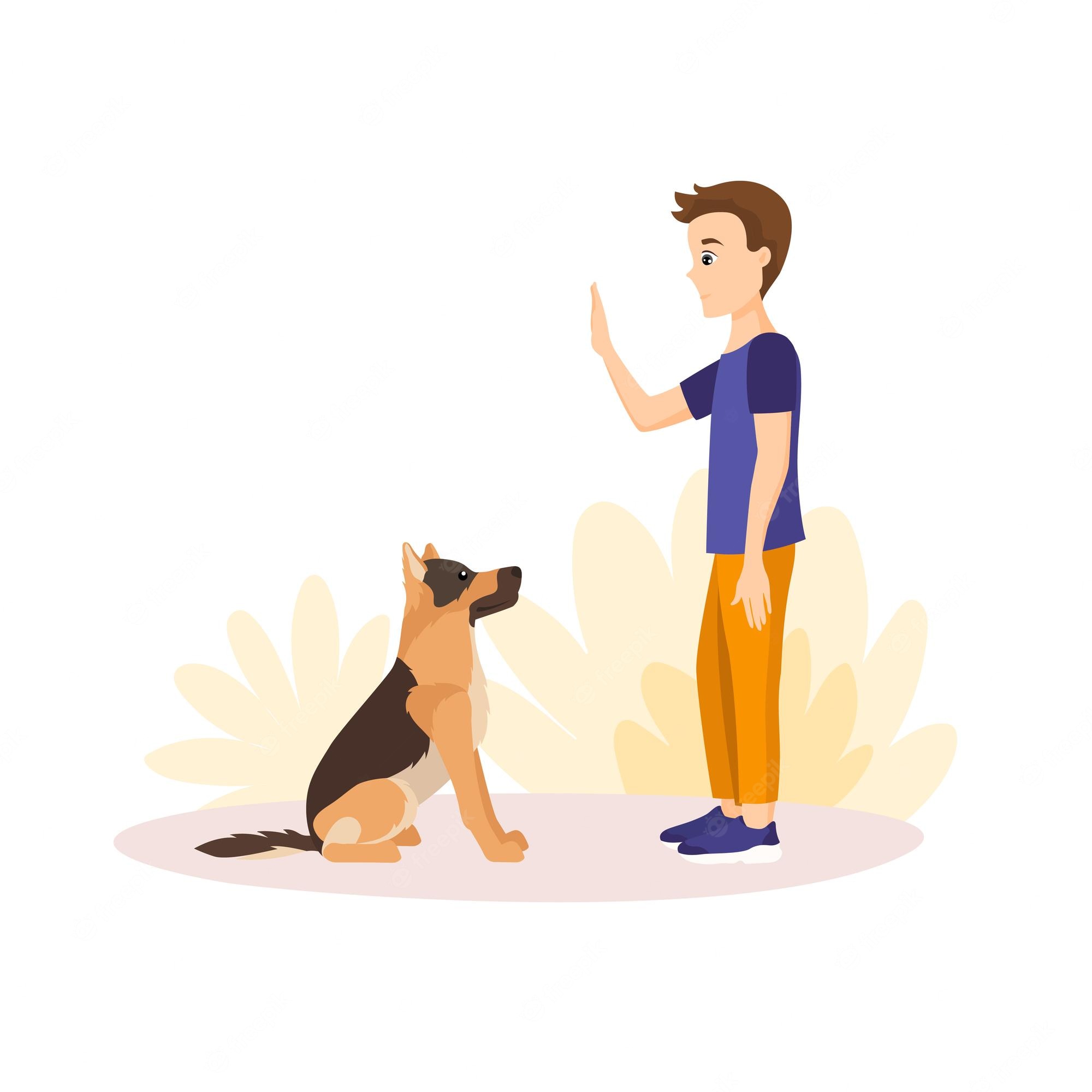 ४. कुकुर बिरालो वा जंगली जनावरले टोकेमा आफ्नो अभिभावकलाई भनी खोप लगाउन तुरुन्त लैजान भन्ने ।
३. घरमा पालिएका कुकुर बिरालाहरुलाई छाडा नछोड्ने ।
[Speaker Notes: कुकुर बिरालोलाई बार्षिक रुपम खोप लगाउने।
घरमा पालिएका कुकुर बिरालाहरुलाई छाडा नछोड्ने।
जंगली जनावरहरुको नजिक नपर्ने, नचालाउने।
पशुहरु संग काम गर्ने मानिसहरुले बार्षिक रुपमा खोप लगाउने।]
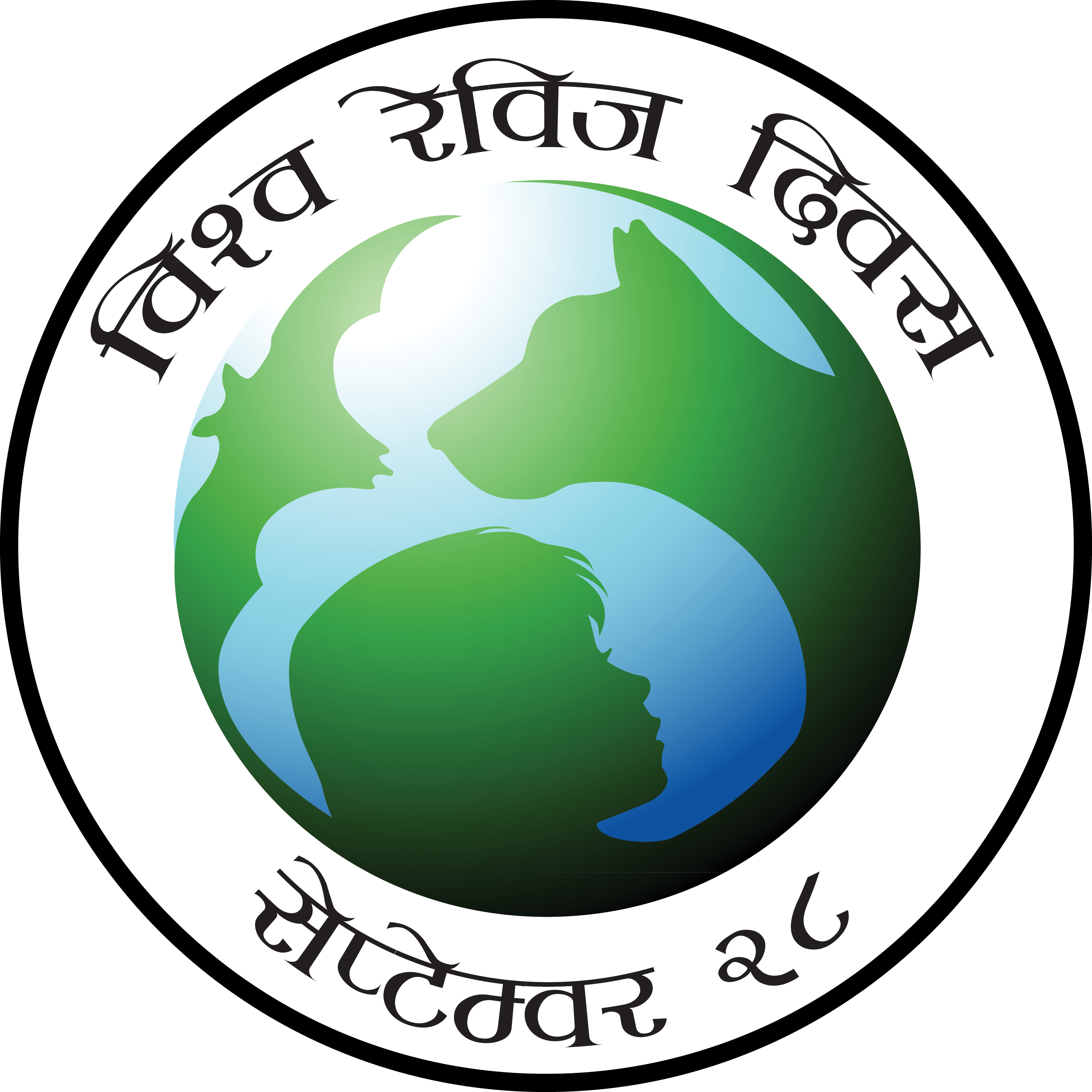 कुकुरको टोकाईबाट बच्न् वा जोगिन के गर्ने ?
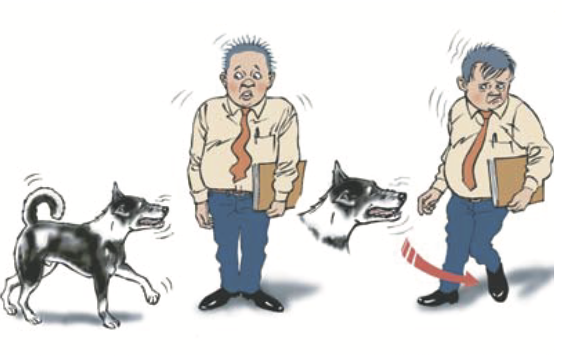 कुनै उत्तेजित कुकुर नजिक आयो भने कुकुर संग आँखा नजुधाउने, बिस्तारै पछि सर्दे जाने।
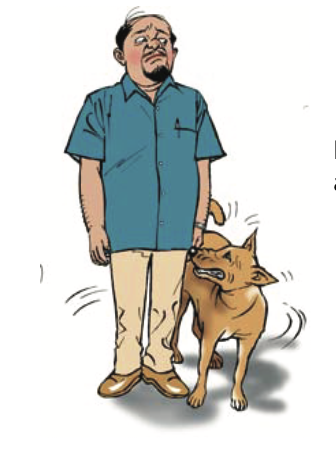 कुकुर रिसाउँदै आयो भने, हलचल नगरिकन ठिङ्ङ उभिने, नभाग्ने, नदौडिने।
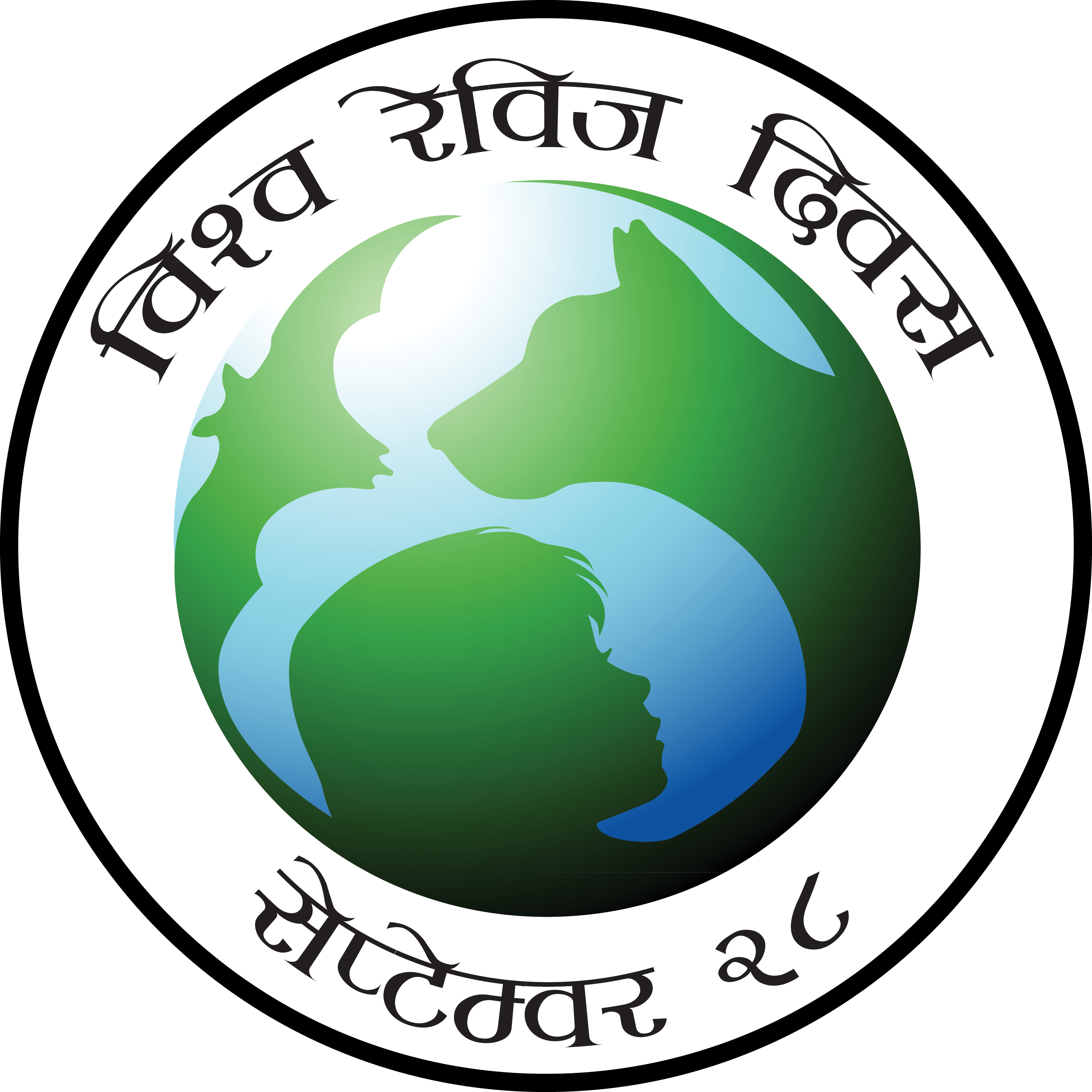 कुकुरको टोकाईबाट बच्न् वा जोगिन के नगर्ने?
खाईरहेको, सुतिरहेको वा बच्चालाई दुध खुवाईरहेको कुकुरलाई नजिस्क्याउने, नचलाउने।
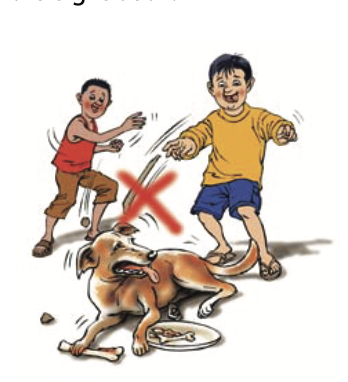 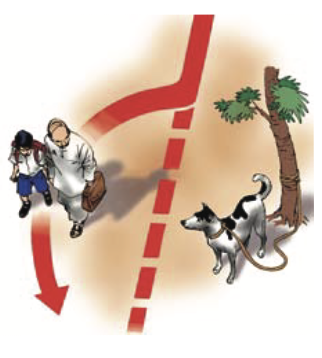 बाँधेर राखेको कुकुरको धेरै नजिक जनाने ।
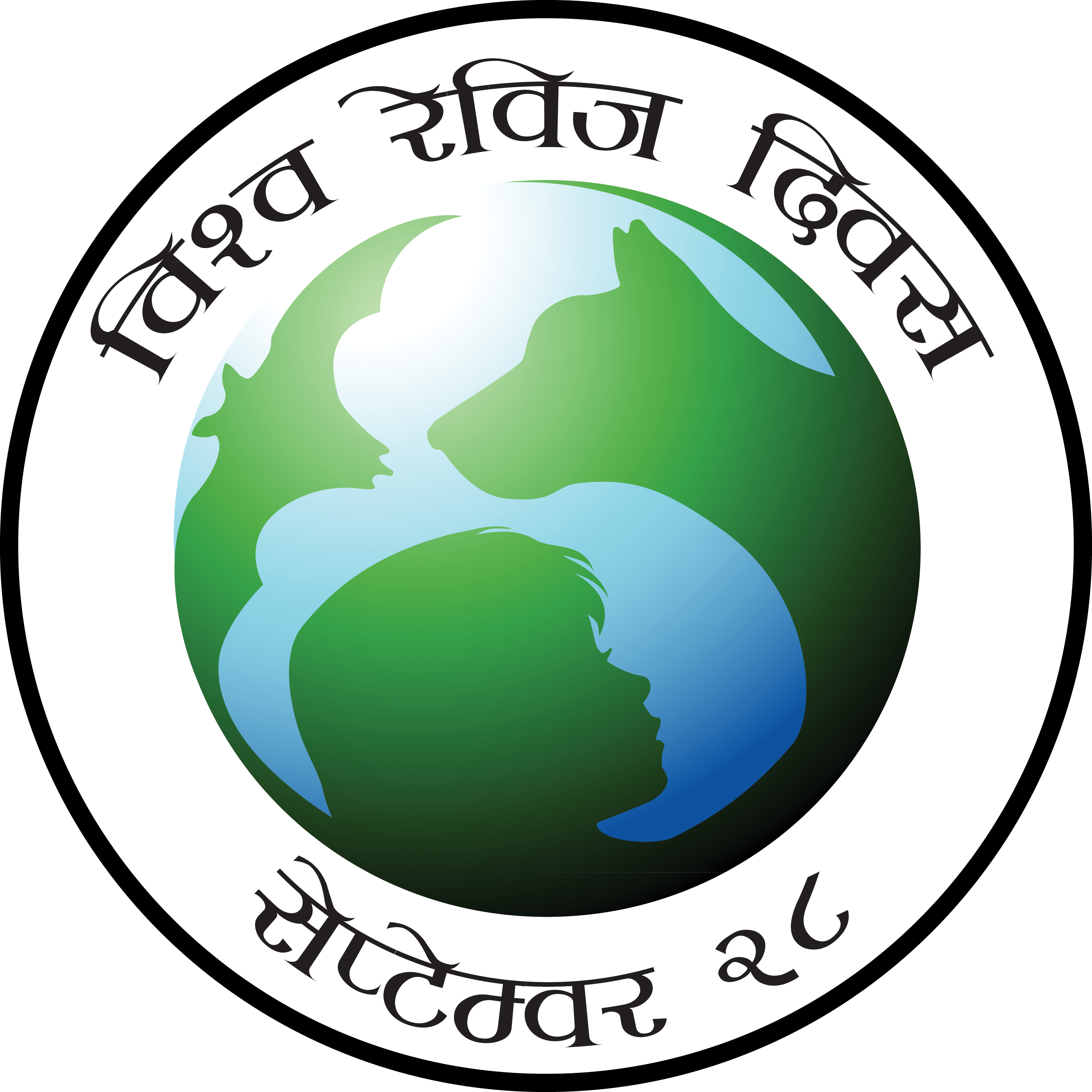 कुकुरको टोकाईबाट बच्न् वा जोगिन के नगर्ने?
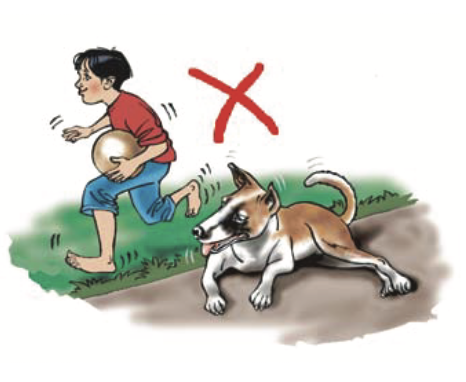 कुकुरको नजिकै बाट नकुद्ने, नदौडिने।
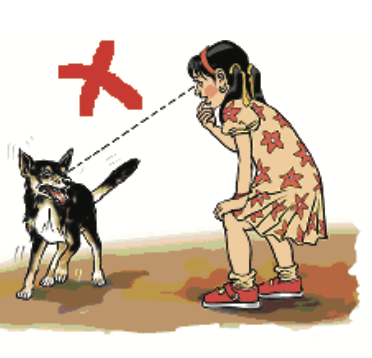 नचिनेको कुकुरलाई आँखा जुधाएर आँखामा नहेर्ने।
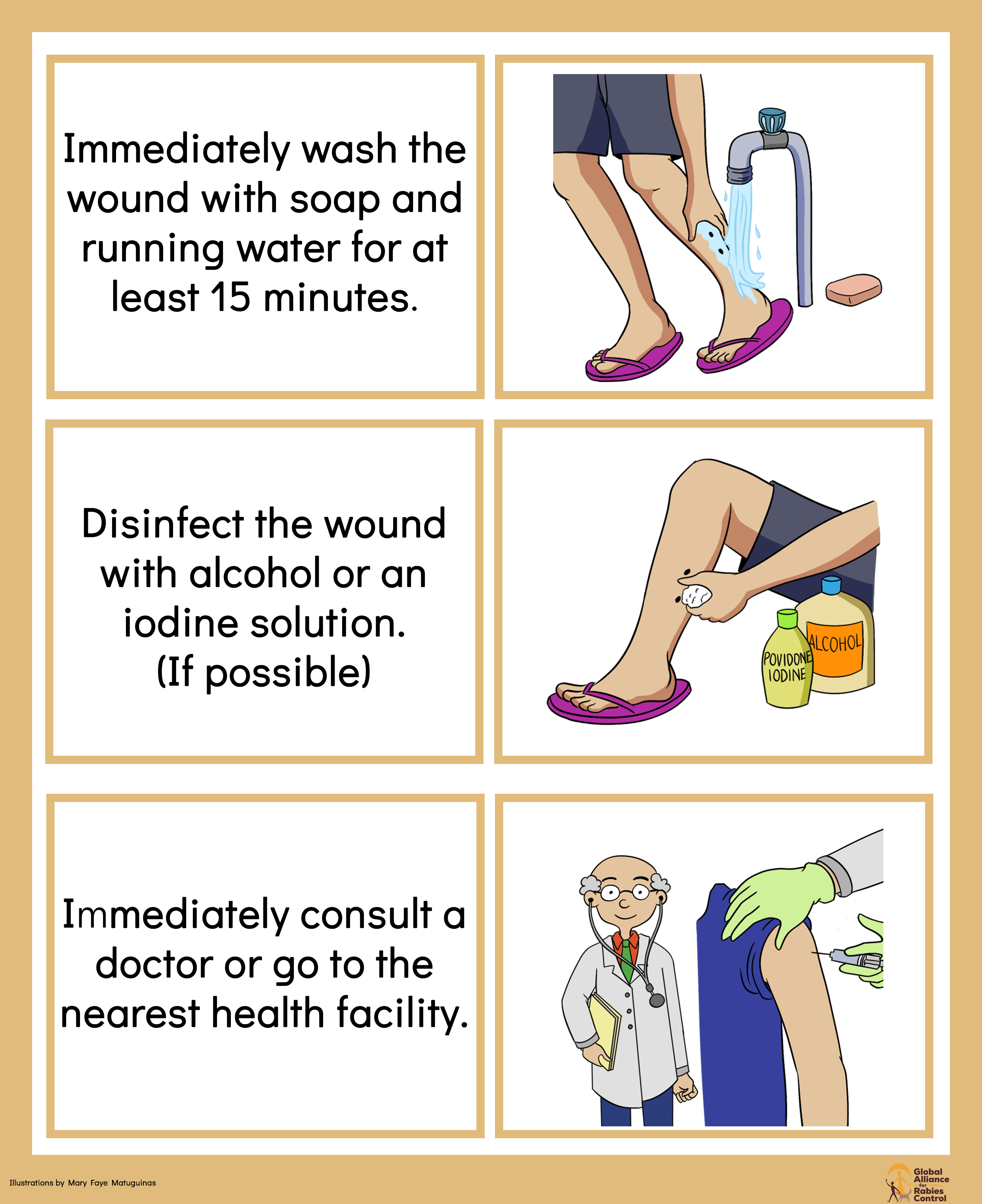 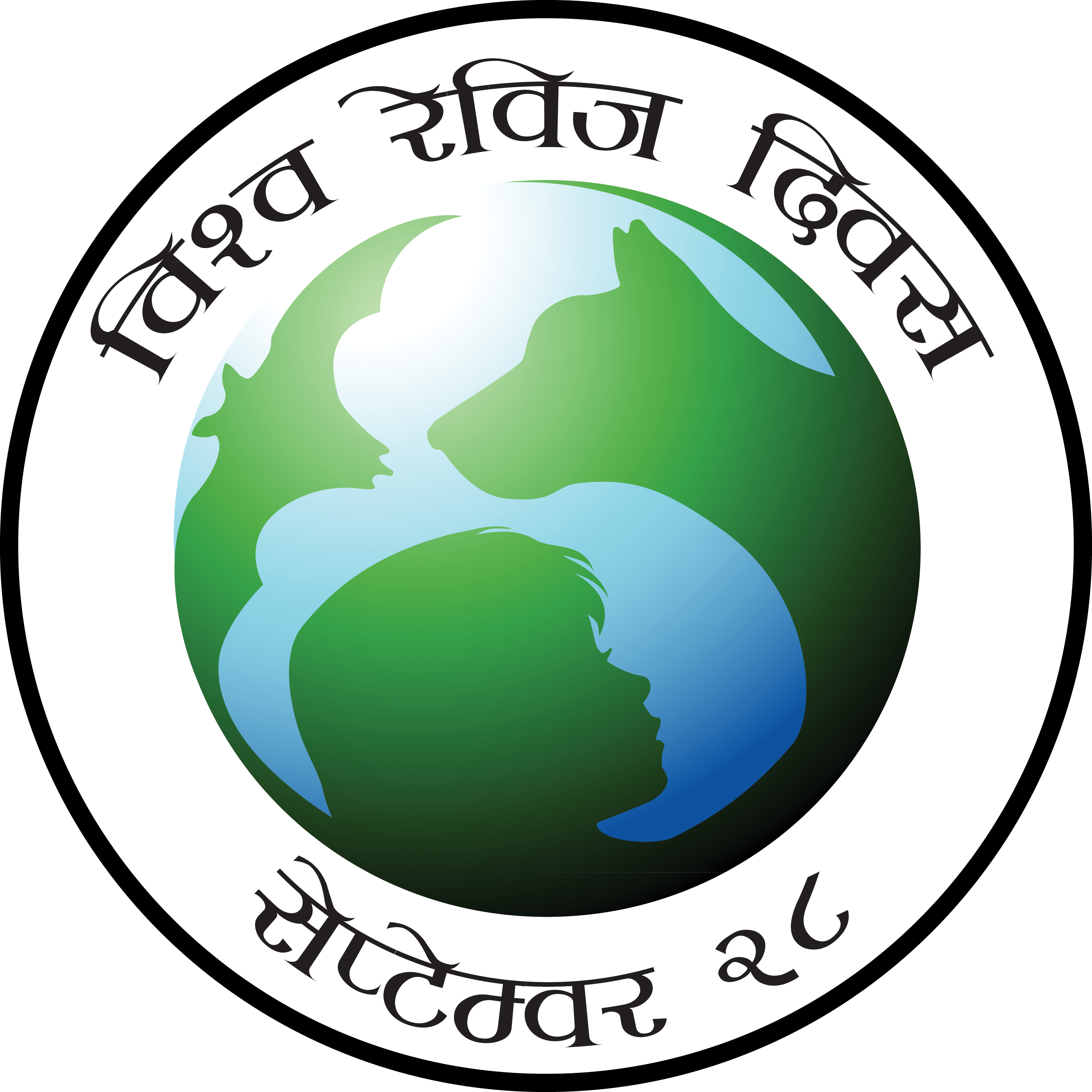 घाउलाई तुरुन्त साबुन पानीले १०-१५ मिनेट सम्म राम्ररी धुने
कुकरले टोक्यो भने के गर्ने ?
उपलब्ध भएमा अल्कोहल वा पोभिडिनले सफा गर्ने
चिकित्सकको सल्लाह बमोजिम रेबिज विरूद्ध खोप अनिवार्य लगाउने
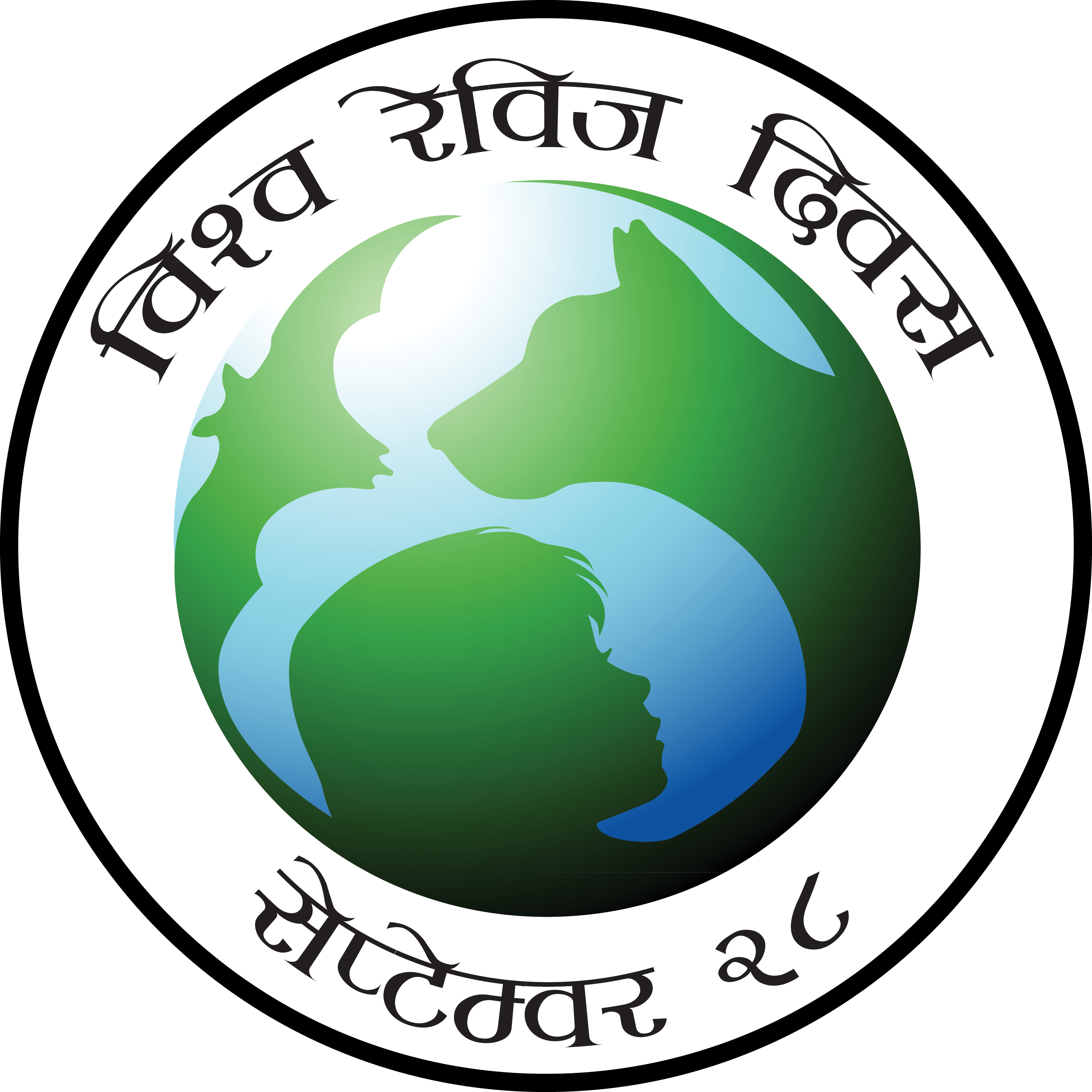 केही प्रश्नहरुको पालो
प्रश्‍न १
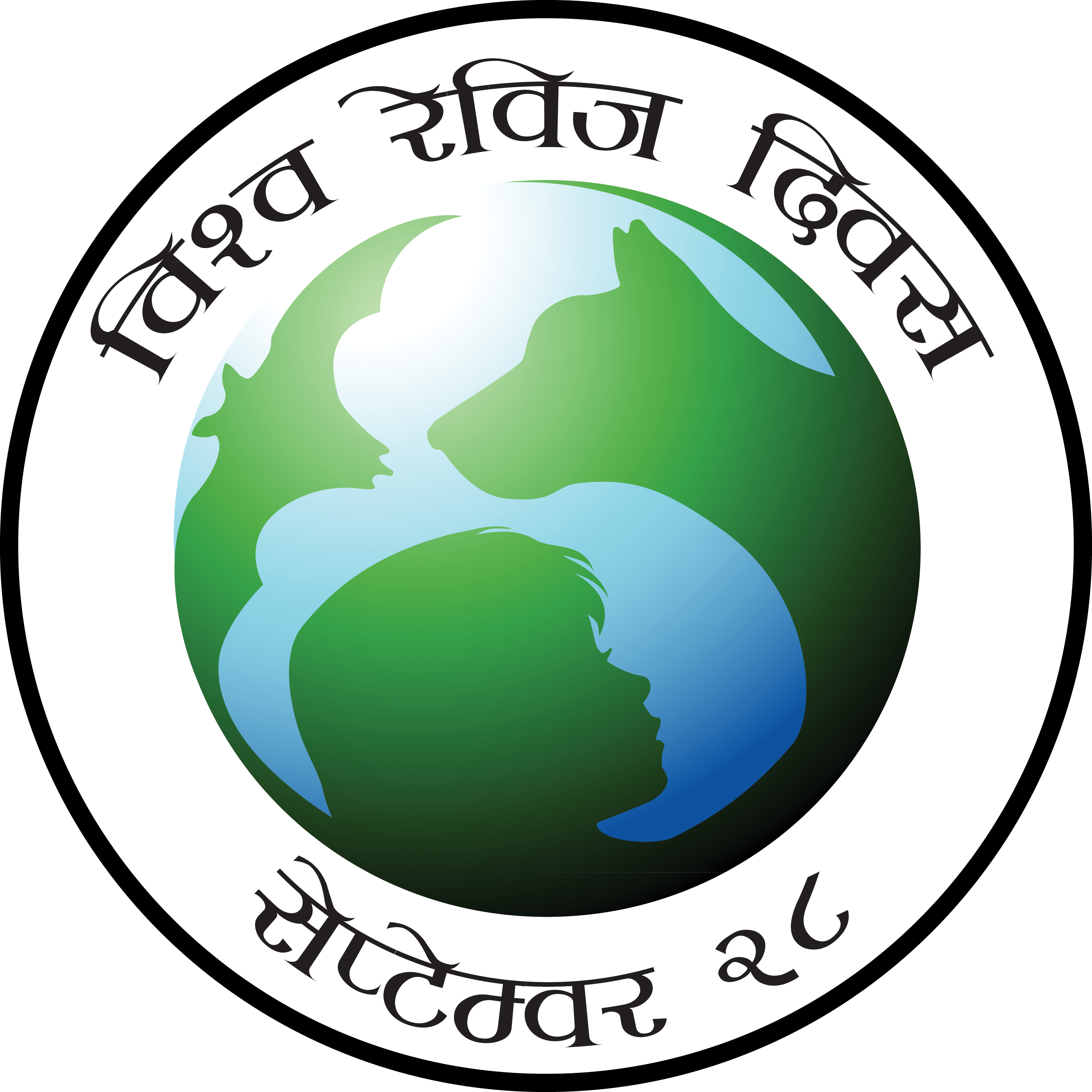 रेबिज के के को टोकाइबाट सर्दछ ?
क. स्याल
ख. कुकुर
घ. माथिका सबै
ग. बिरालो
[Speaker Notes: Allow up to 30 seconds for each question, but if you see everyone is finished move on to the next question.]
प्रश्‍न २
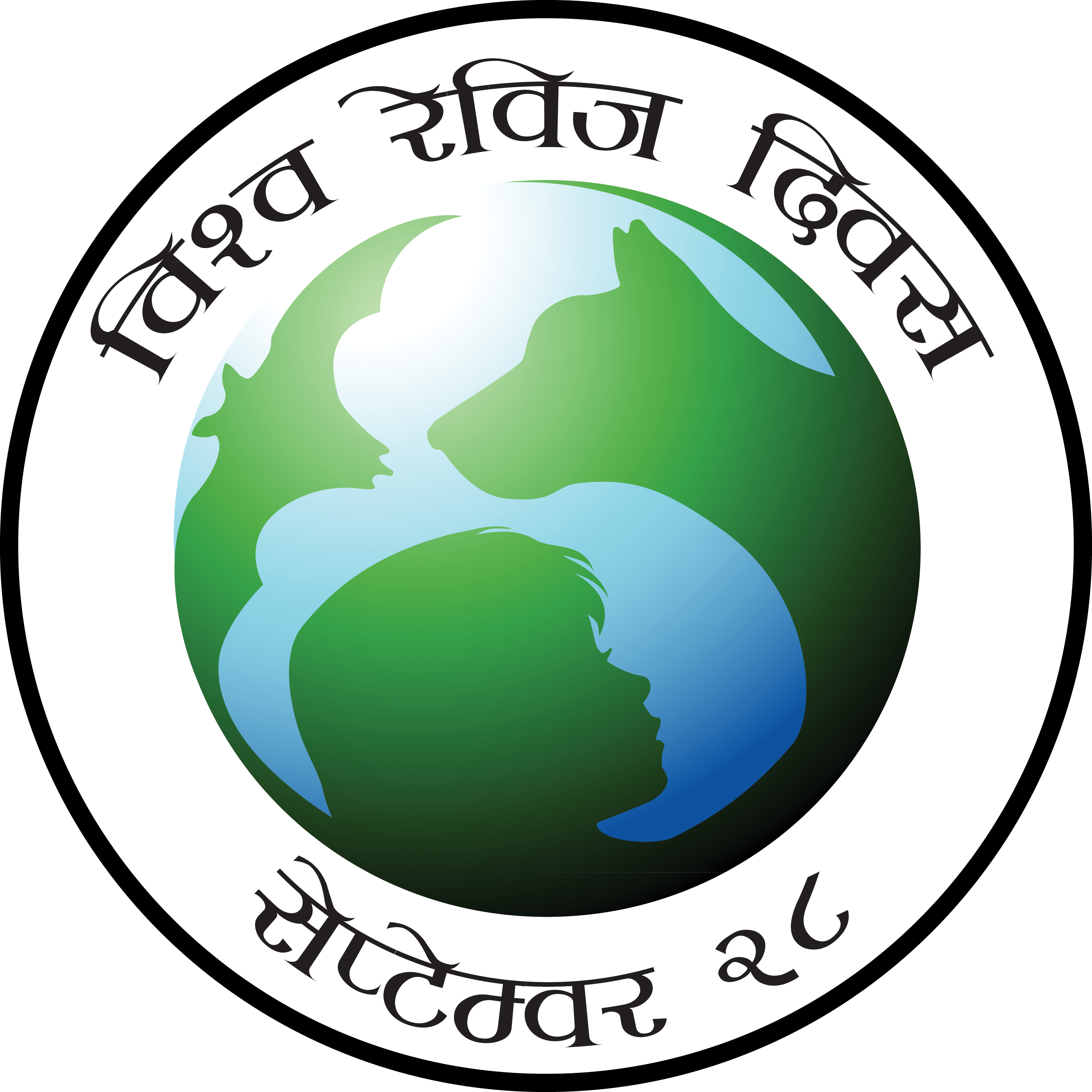 रेबिजबाट मानिसमा हुने मृत्यु कसरी कम गर्न सकिन्छ?
[Speaker Notes: Allow up to 30 seconds for each question, but if you see everyone is finished move on to the next question.]
प्रश्‍न ३
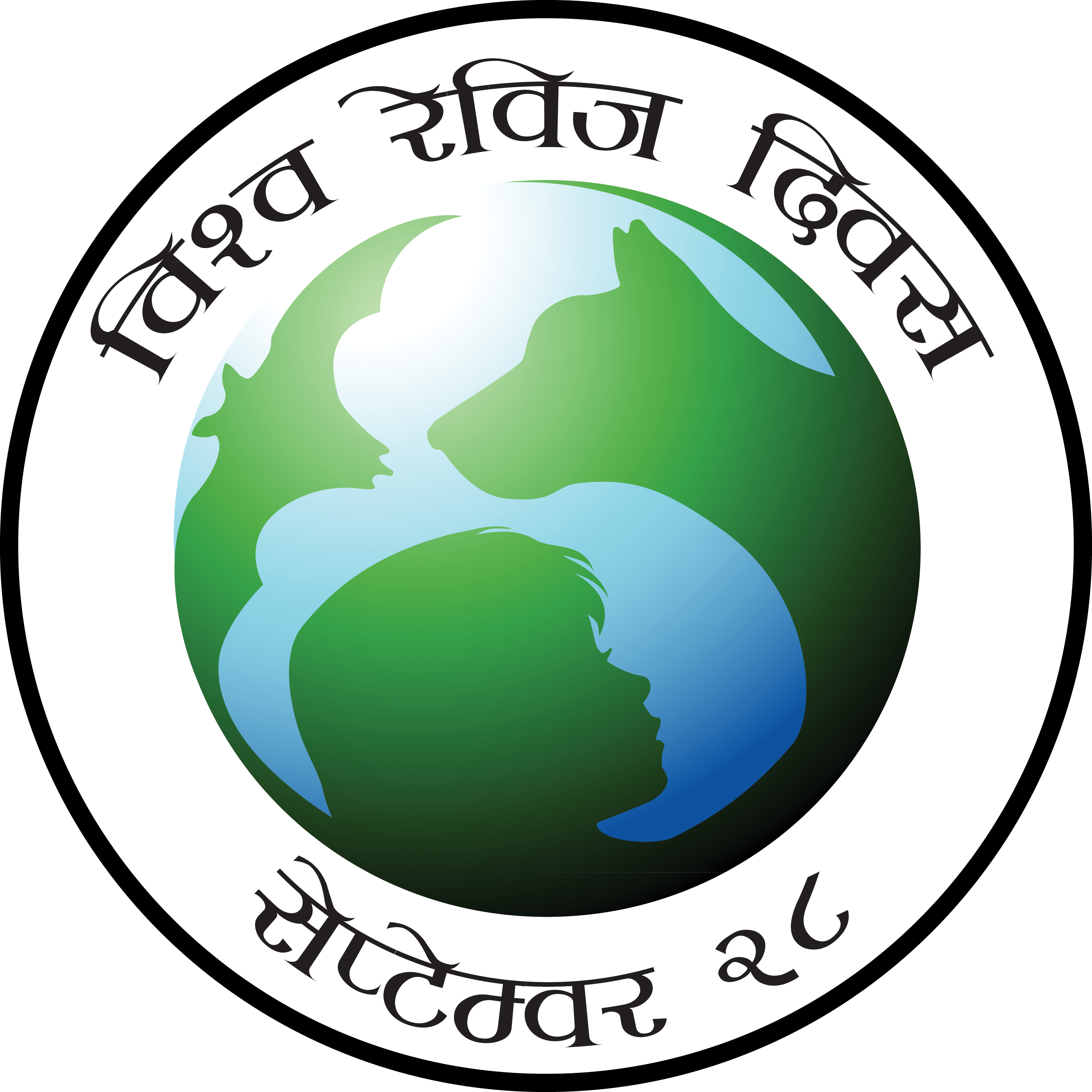 यदि एउटा कुकुर तपाईंको वरिपरि लरबराइ राखेको छ भने के गर्नुहुन्छ?
क. कुकुरलाई जिस्काउँछु
ख. दौडेर भाग्छु
ग. रूखजस्तै हलचल नगरी उभिइरहन्छु
घ. कुकुरलाई ढुङ्गाले हिर्काउँछु
[Speaker Notes: Allow up to 30 seconds for each question, but if you see everyone is finished move on to the next question.]
प्रश्‍न ४
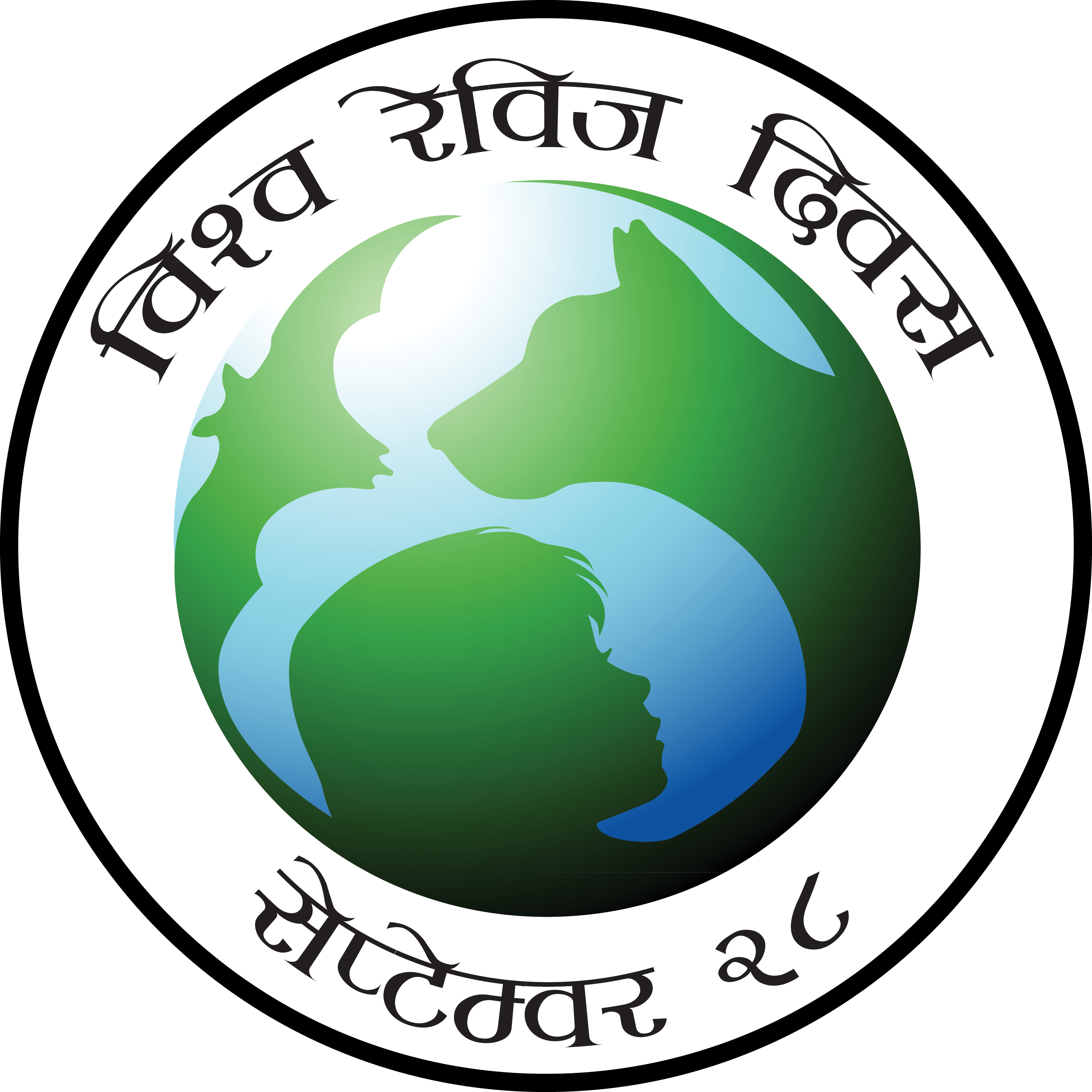 रेबिज रोगमा शरीरको कुन भागमा असर गर्छ?
[Speaker Notes: Allow up to 30 seconds for each question, but if you see everyone is finished move on to the next question.]
प्रश्‍न ४
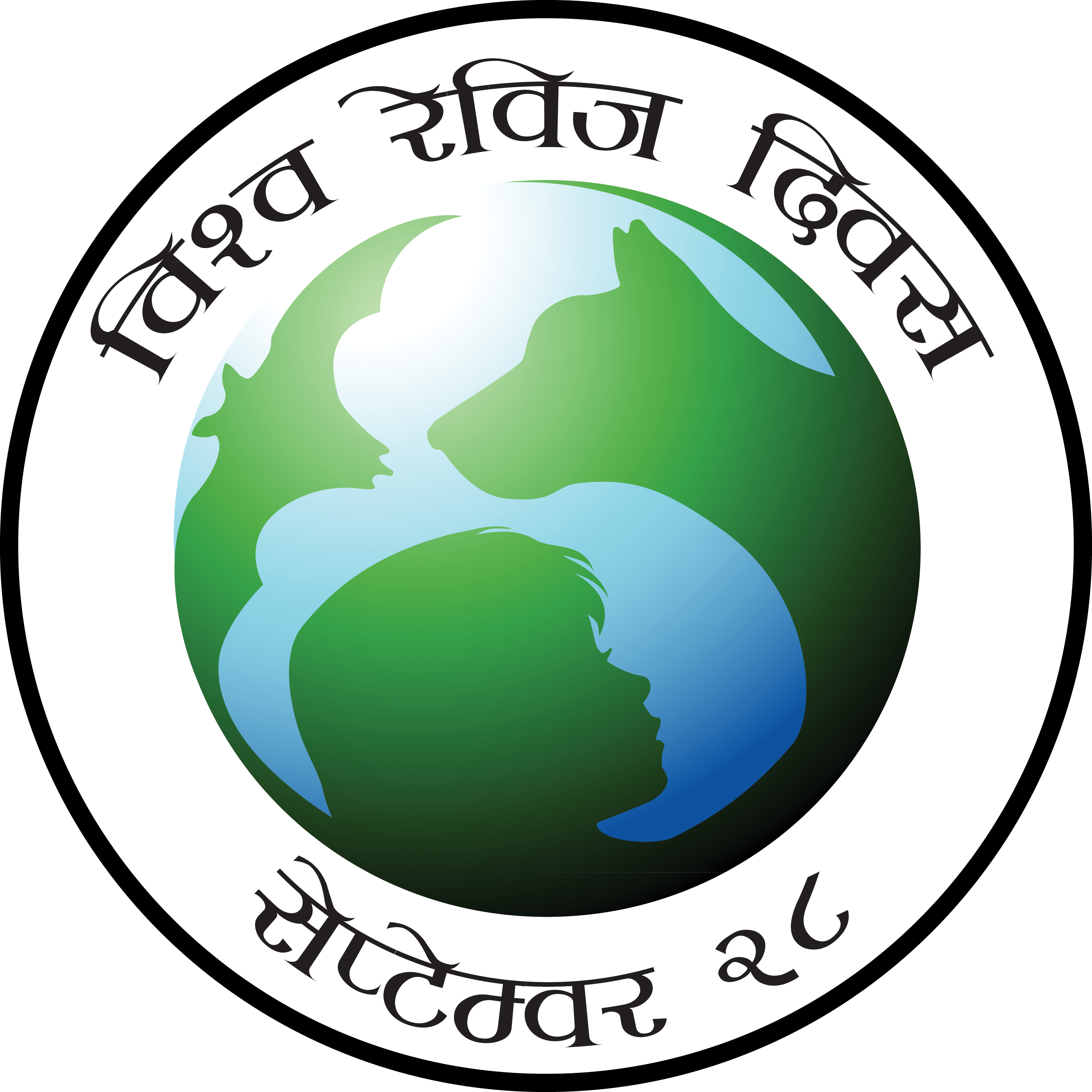 यदि तपाइँलाई कुकुरले टोक्यो भने के गर्नुहुन्छ ?
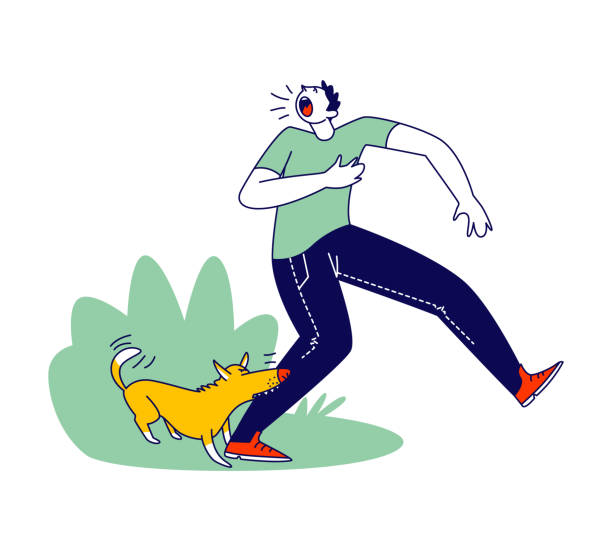 [Speaker Notes: Allow up to 30 seconds for each question, but if you see everyone is finished move on to the next question.]
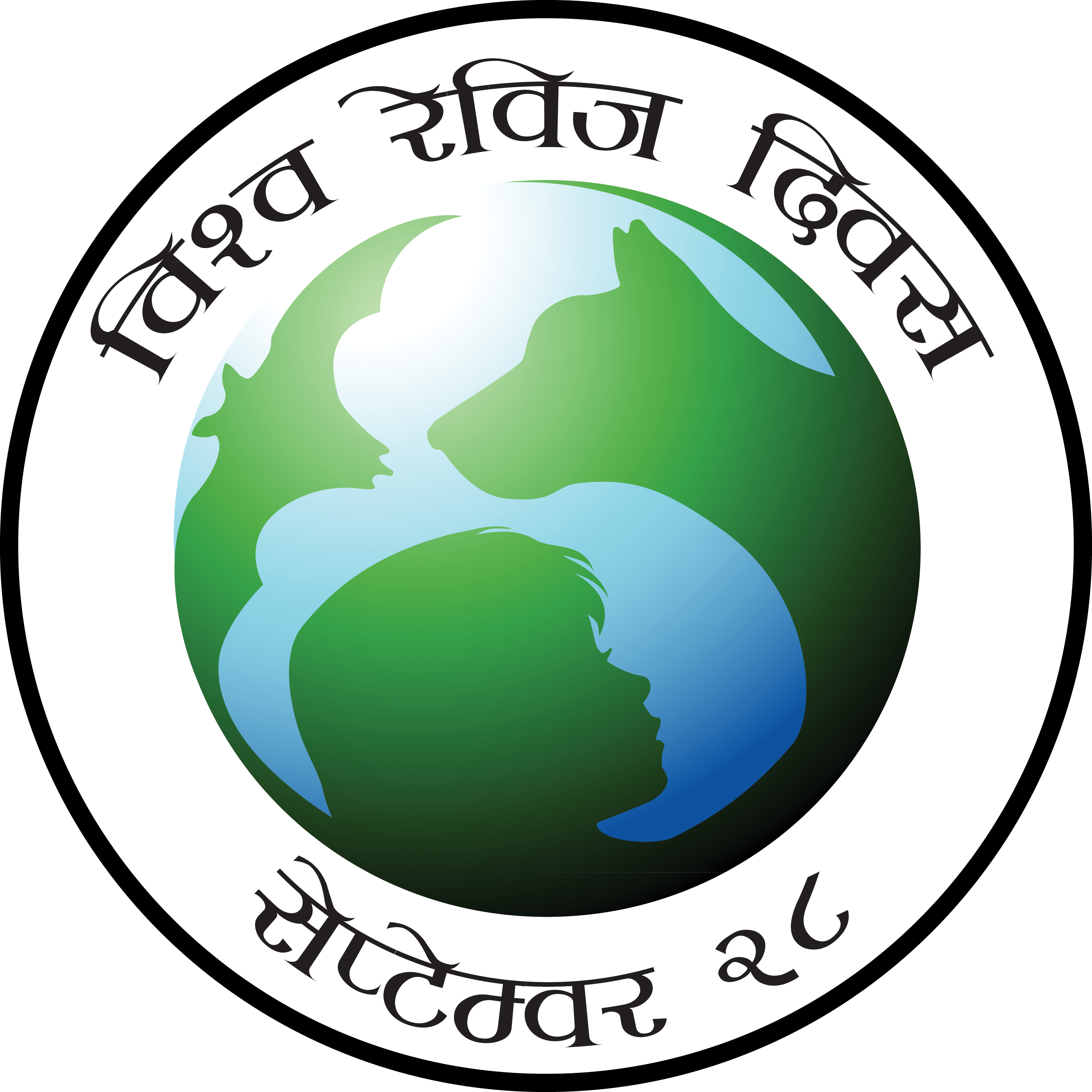 निश्कर्ष
हेलचेक्र्याइँ नगरौँ, कुकुर, बिरालो, जंगली जनावरले टोकेमा तुरून्तै नजिकको स्वास्थ्य संस्थामा गई स्वास्थ्यकर्मीको सल्लाहमा खोप लगाऔँ ।
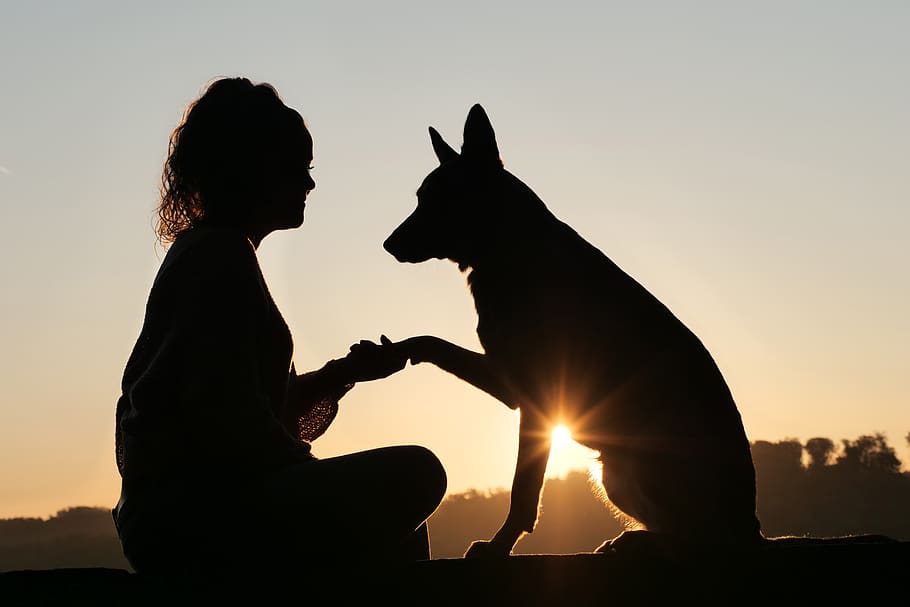 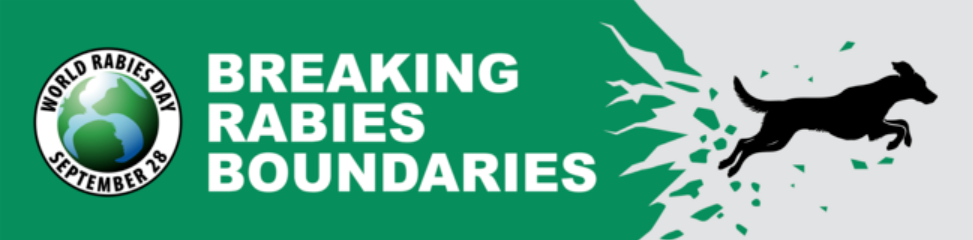 धन्यवाद
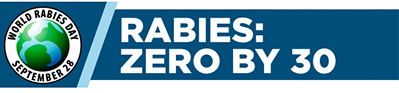